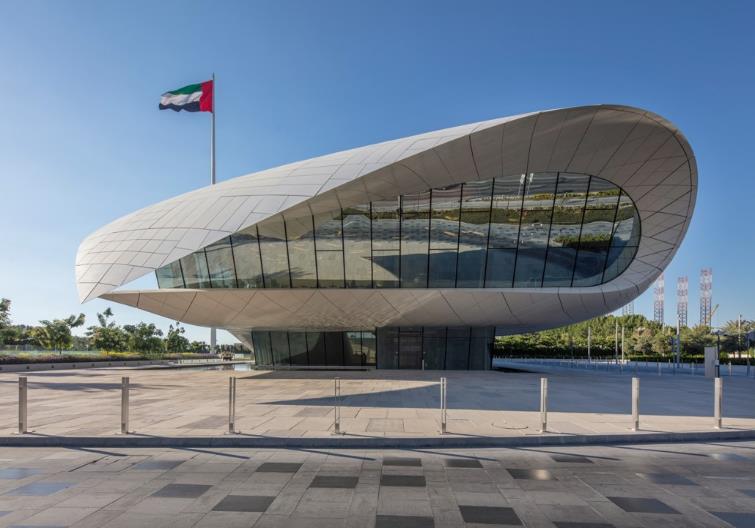 World Museums XVIII
2017
BONFILS Jean-Paul bonfilsjeanpaul@gmail.com
World Contemporary Museums XVIII
The objective is to show you different museums of contemporary architecture around the world except U.S. : these do not only house contemporary art but also art or history since prehistoric times.
The greatest architects of the last five years contributed to the construction of these museums with architectures that were certainly different but also adapted to the place and sometimes to the works they contain.
BONFILS Jean-Paul bonfilsjeanpaul@gmail.com
World Contemporary Museums
II World War Museum, Gdansk, PL 2017.
Xie Zilong Photography Museum, Hunan, CN 2017.
Tiandi Art Museum, Chongqing, CN 2017.
Etihad Museum, Dubaï, AE 2017.
Zeitz MOCAA, Capetown, ZA 2017.
Palestinian Museum, Birzeit, PS 2017.
Tirpitz Museum, Blavand, DK 2017.
Musée Yves St Laurent, Marrakech, MA 2017.
Kunsthalle, Mannheim, DE 2017.
Xing Kiln Museum, Jingtai, CN 2017.
BONFILS Jean-Paul bonfilsjeanpaul@gmail.com
World Contemporary Museums 2
Tonofenfabrik Museum, Lahr, DE 2017.
Museu da Fotografia, Fortaleza, BR 2017.
Mokyeonri, Incheon, KR 2017.
BONFILS Jean-Paul bonfilsjeanpaul@gmail.com
II World War Museum, Gdansk, PL (2017)
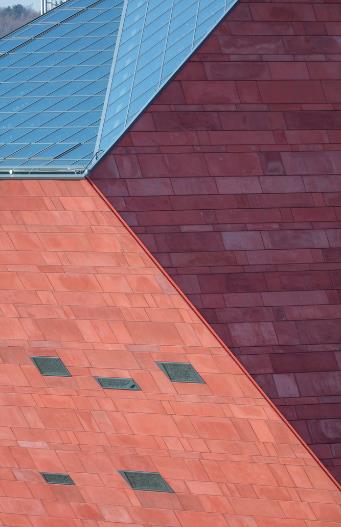 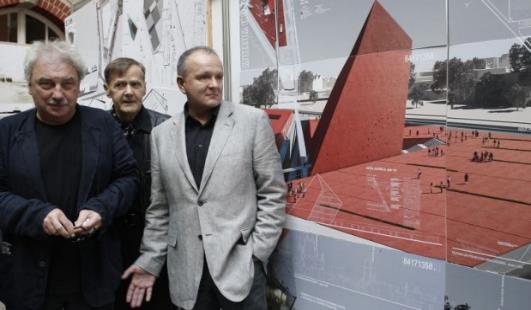 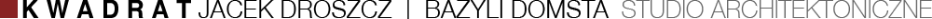 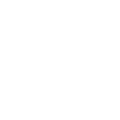 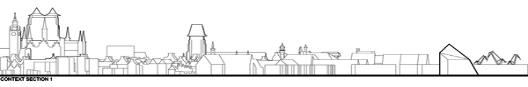 BONFILS Jean-Paul bonfilsjeanpaul@gmail.com
II World War Museum, Gdansk, PL (2017)
This is the work of the Kwadrat firm.
The project includes 3 distinct but connected parts, with the underground space dedicated to the past, the place in the present, the tower in the future.
The monolithic tower has surfaces with angles equal to 45° to the vertical, giving it a dynamic appearance that changes when viewed from different directions. 3 of its 4 trapezoidal facades are covered with red terracotta panels, while the 4th side and the folded roof are filled with glazing that allows natural light to enter the interior.
BONFILS Jean-Paul bonfilsjeanpaul@gmail.com
II World War Museum, Gdansk, PL (2017)
A corridor with a narrow skylight at the top guides visitors through a series of austere exhibition rooms with a palette of details in concrete, steel and oak.
At the level of the square, a bridge connects the tower with a long and narrow volume containing offices. A footbridge under the bridge is lined with gabion cages filled with red brick and Gdansk rubble, and another wedge-shaped structure emerges from the square containing the entrance to a car park. in. This volume and the offices are covered with the same red tiles as the tower.
BONFILS Jean-Paul bonfilsjeanpaul@gmail.com
II World War Museum, Gdansk, PL (2017)
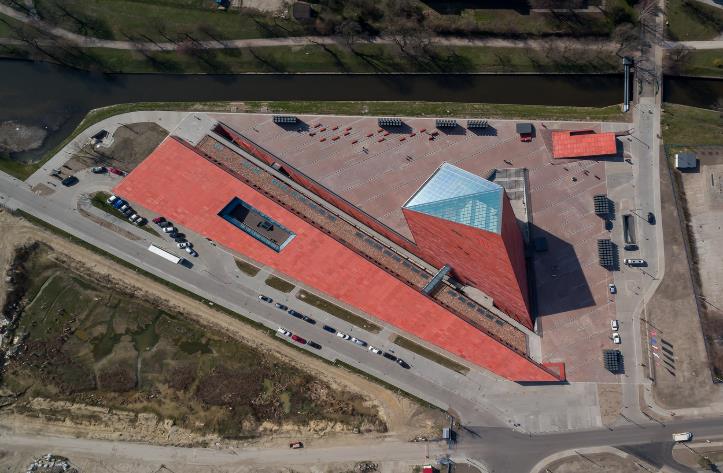 BONFILS Jean-Paul bonfilsjeanpaul@gmail.com
II World War Museum, Gdansk, PL (2017)
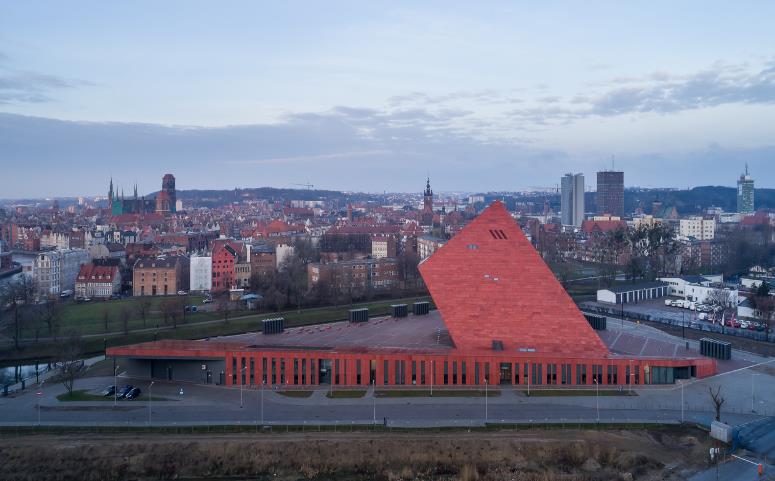 BONFILS Jean-Paul bonfilsjeanpaul@gmail.com
II World War Museum, Gdansk, PL (2017)
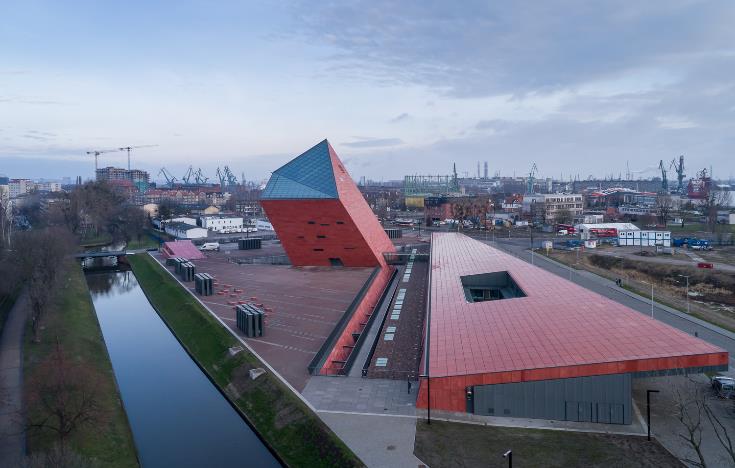 BONFILS Jean-Paul bonfilsjeanpaul@gmail.com
II World War Museum, Gdansk, PL (2017)
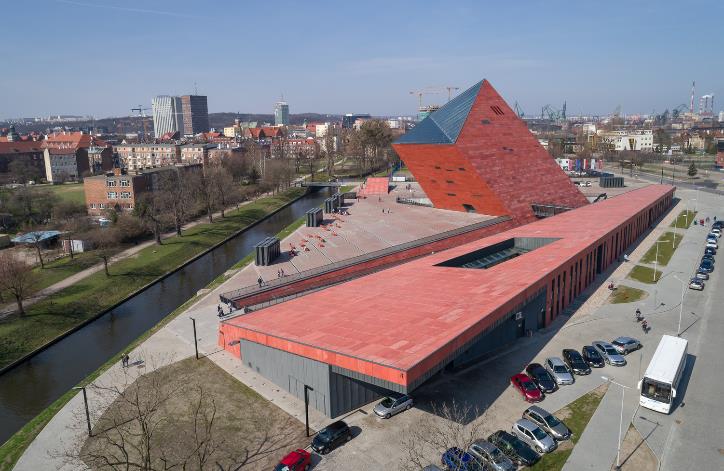 BONFILS Jean-Paul bonfilsjeanpaul@gmail.com
II World War Museum, Gdansk, PL (2017)
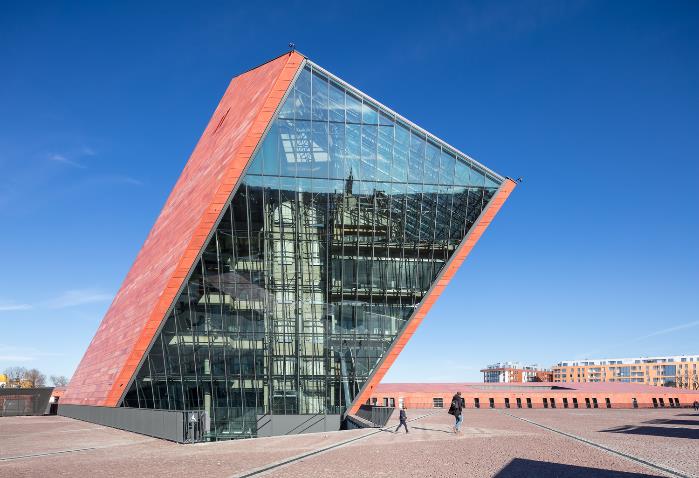 BONFILS Jean-Paul bonfilsjeanpaul@gmail.com
II World War Museum, Gdansk, PL (2017)
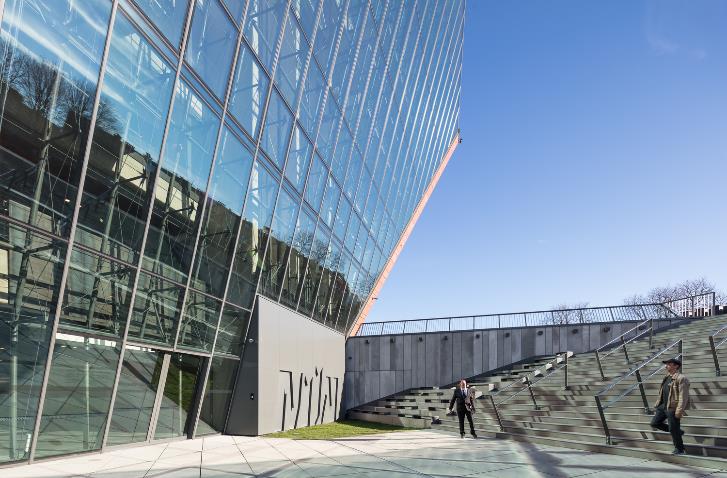 BONFILS Jean-Paul bonfilsjeanpaul@gmail.com
II World War Museum, Gdansk, PL (2017)
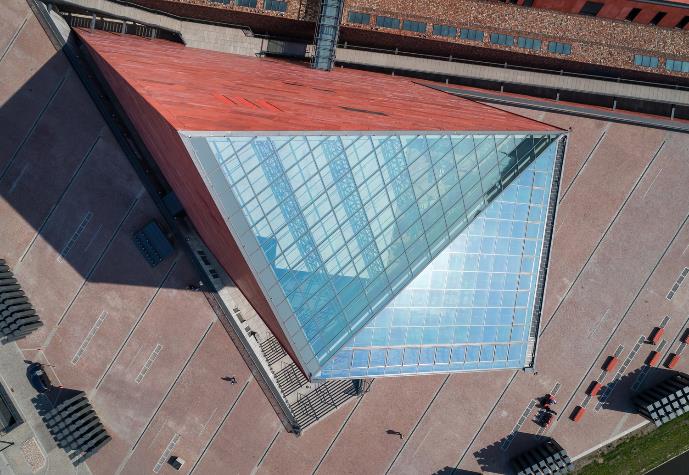 BONFILS Jean-Paul bonfilsjeanpaul@gmail.com
II World War Museum, Gdansk, PL (2017)
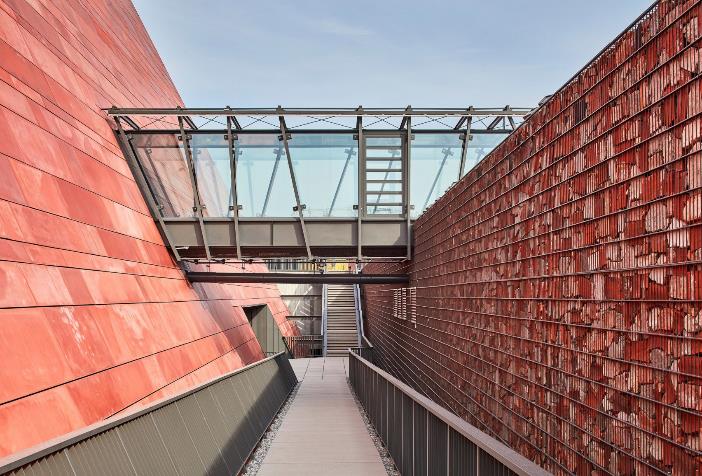 BONFILS Jean-Paul bonfilsjeanpaul@gmail.com
II World War Museum, Gdansk, PL (2017)
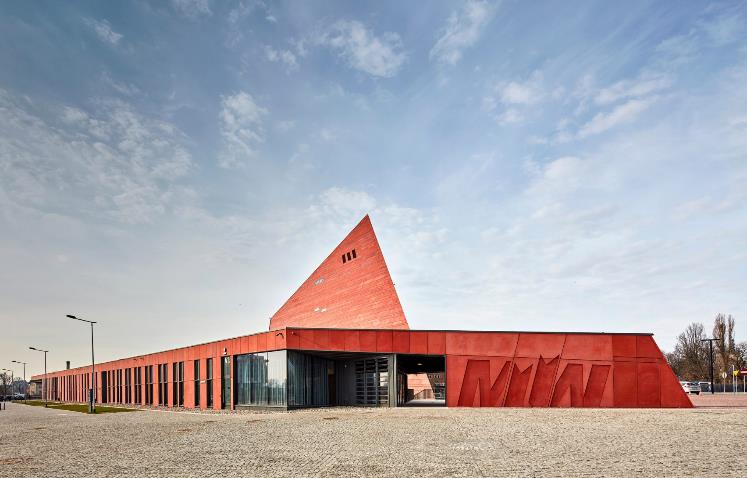 BONFILS Jean-Paul bonfilsjeanpaul@gmail.com
II World War Museum, Gdansk, PL (2017)
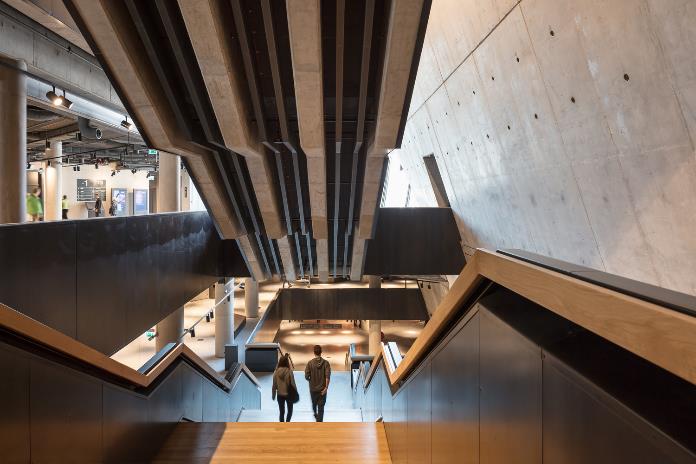 BONFILS Jean-Paul bonfilsjeanpaul@gmail.com
II World War Museum, Gdansk, PL (2017)
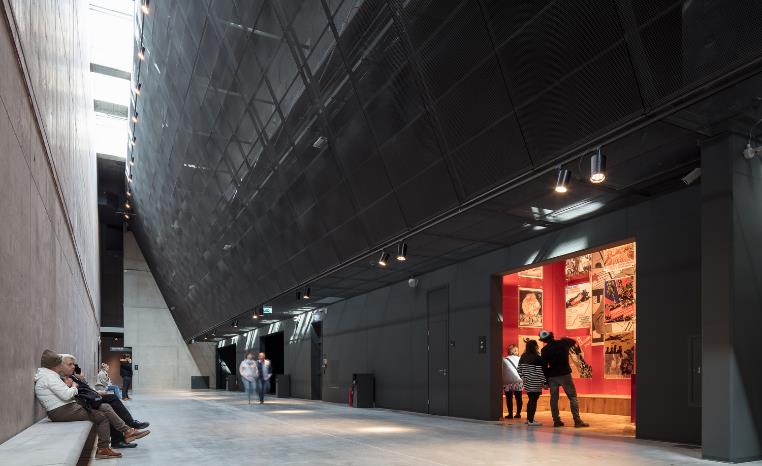 BONFILS Jean-Paul bonfilsjeanpaul@gmail.com
II World War Museum, Gdansk, PL (2017)
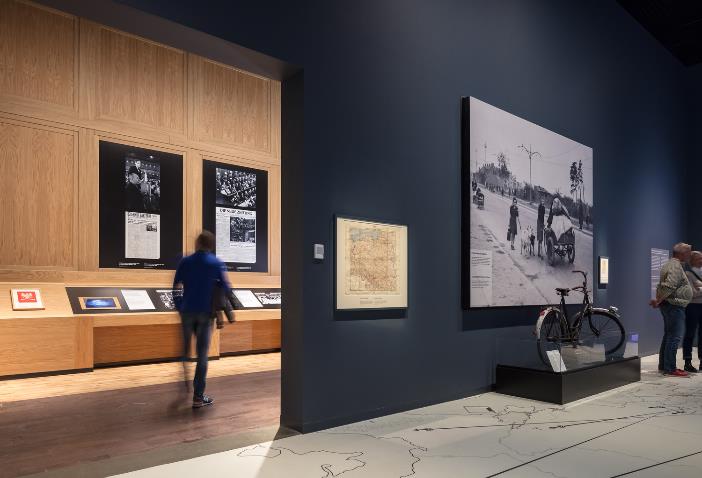 BONFILS Jean-Paul bonfilsjeanpaul@gmail.com
II World War Museum, Gdansk, PL (2017)
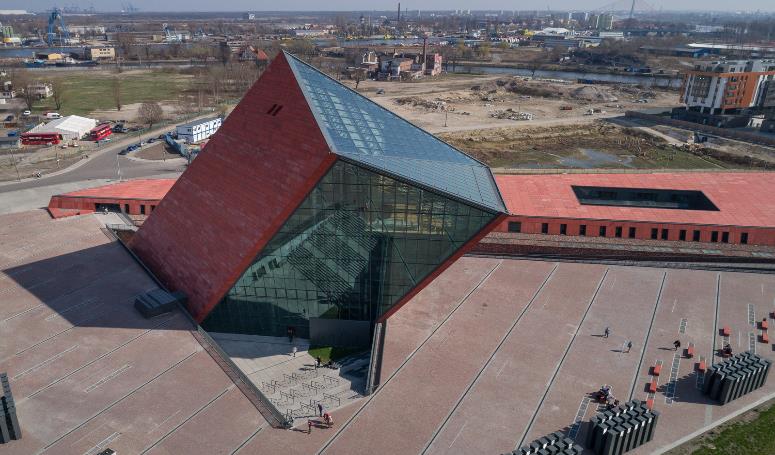 BONFILS Jean-Paul bonfilsjeanpaul@gmail.com
Zilong Photography Museum, Hunan, CN (2017)
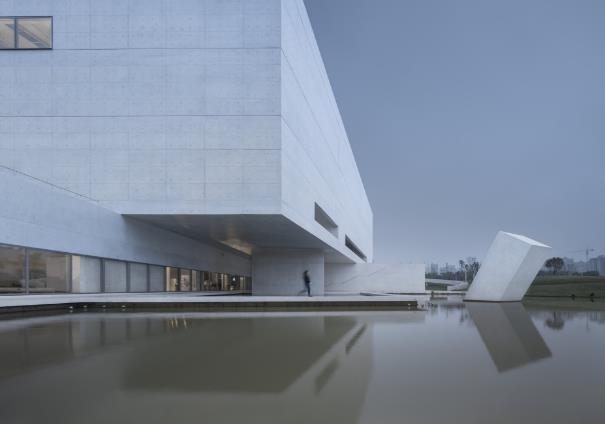 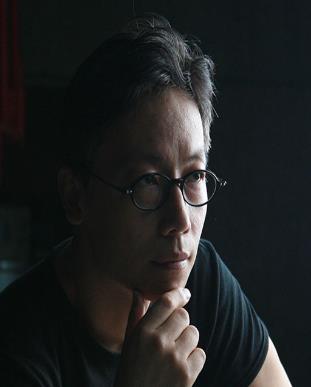 Chunyu Wei
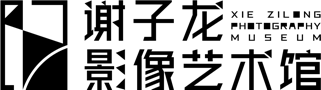 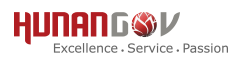 BONFILS Jean-Paul bonfilsjeanpaul@gmail.com
Zilong Photography Museum, Hunan, CN (2017)
This is the work of Regional Studio.
One of the specific features of this building is the use of very pure white concrete using white cement made from white sand aggregate and avoiding any mineral additives: white is still the expression of "emptiness" to a certain extent, which not only emphasizes art in the museum.
It is inspired by the metaphysical work of Giorgio de Chirico, mixing light and shadow.
BONFILS Jean-Paul bonfilsjeanpaul@gmail.com
Zilong Photography Museum, Hunan, CN (2017)
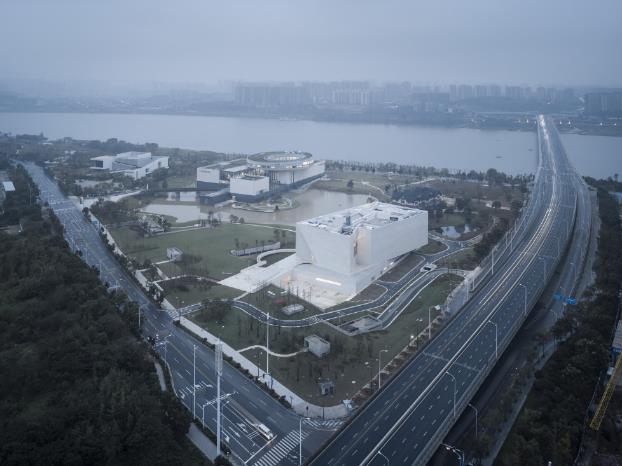 BONFILS Jean-Paul bonfilsjeanpaul@gmail.com
Zilong Photography Museum, Hunan, CN (2017)
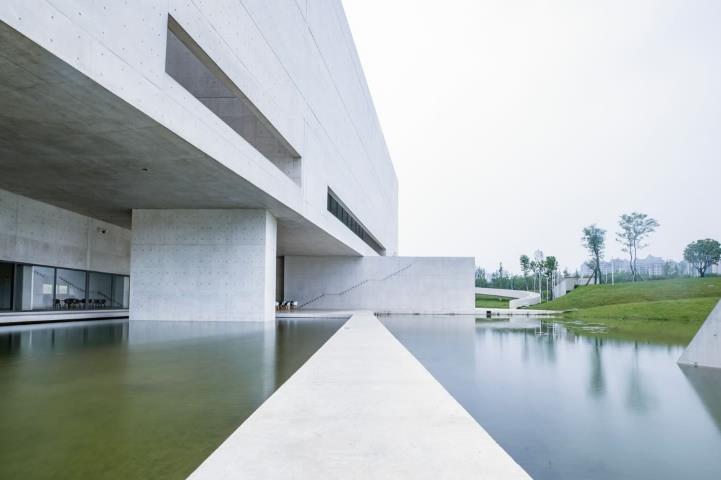 BONFILS Jean-Paul bonfilsjeanpaul@gmail.com
Zilong Photography Museum, Hunan, CN (2017)
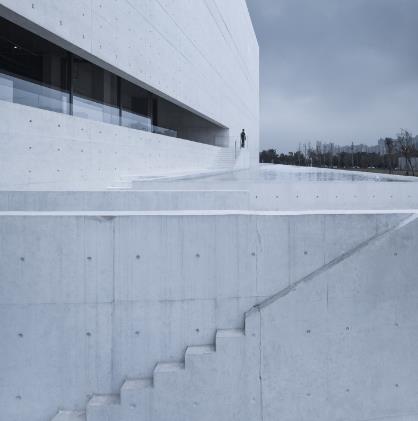 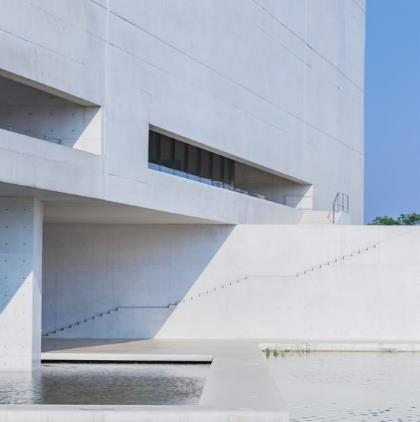 BONFILS Jean-Paul bonfilsjeanpaul@gmail.com
Zilong Photography Museum, Hunan, CN (2017)
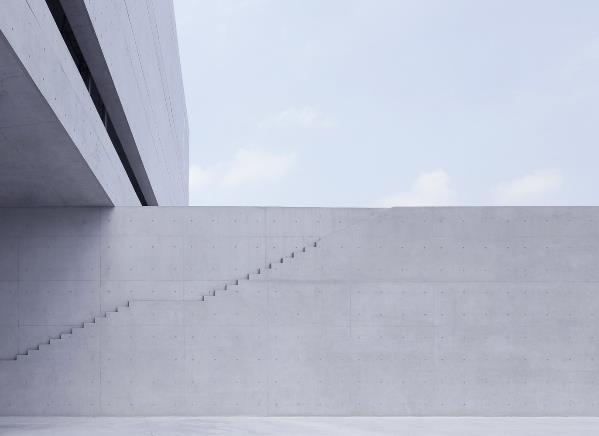 BONFILS Jean-Paul bonfilsjeanpaul@gmail.com
Zilong Photography Museum, Hunan, CN (2017)
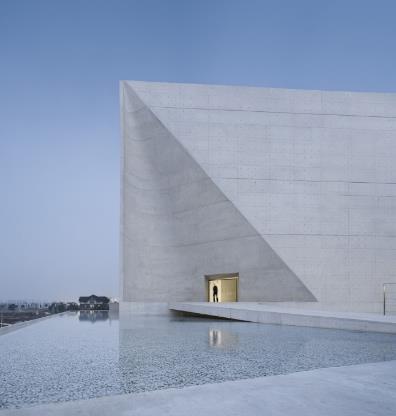 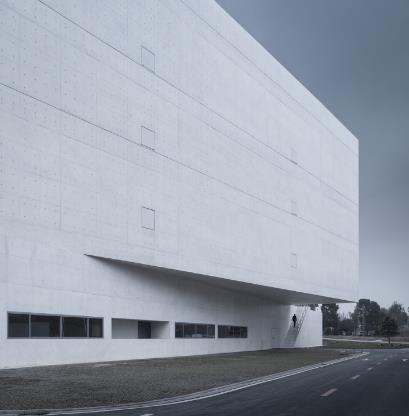 BONFILS Jean-Paul bonfilsjeanpaul@gmail.com
Zilong Photography Museum, Hunan, CN (2017)
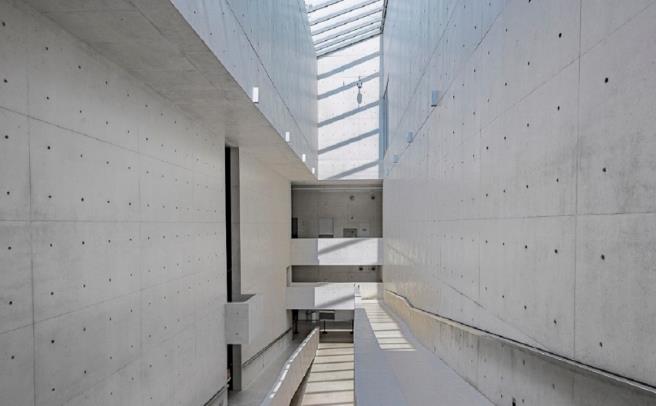 BONFILS Jean-Paul bonfilsjeanpaul@gmail.com
Zilong Photography Museum, Hunan, CN (2017)
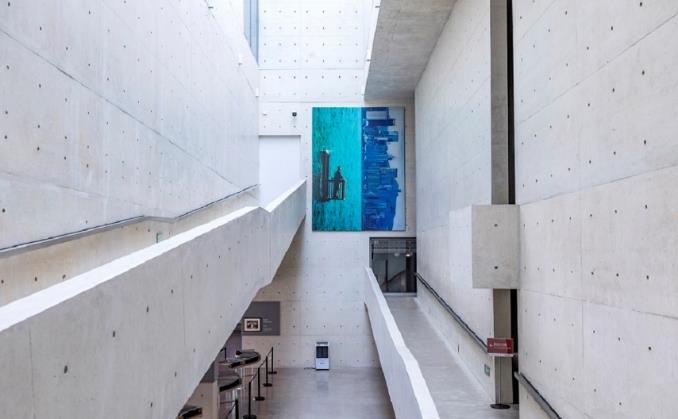 BONFILS Jean-Paul bonfilsjeanpaul@gmail.com
Zilong Photography Museum, Hunan, CN (2017)
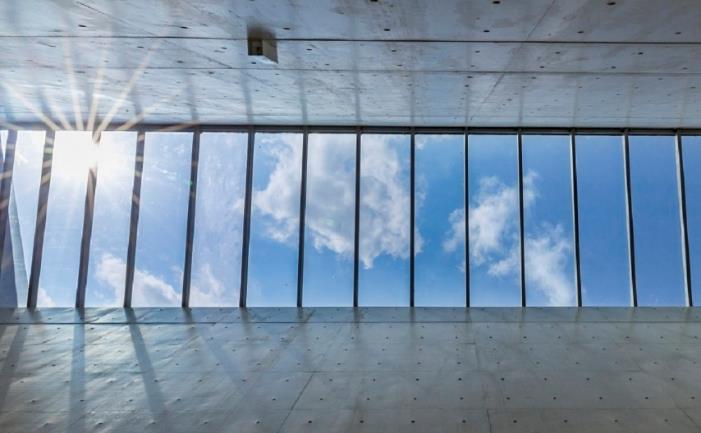 BONFILS Jean-Paul bonfilsjeanpaul@gmail.com
Zilong Photography Museum, Hunan, CN (2017)
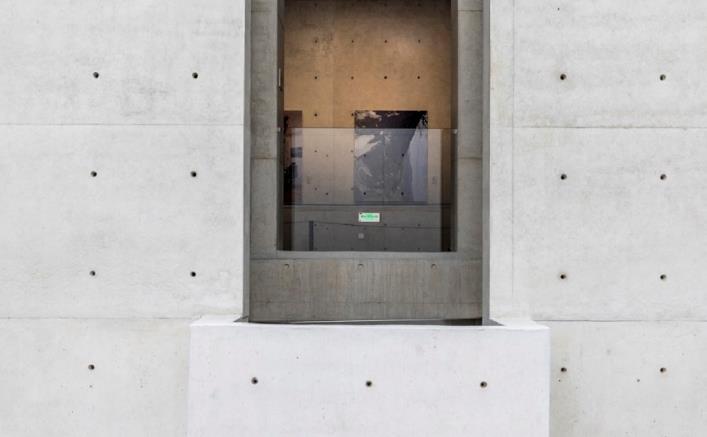 BONFILS Jean-Paul bonfilsjeanpaul@gmail.com
Zilong Photography Museum, Hunan, CN (2017)
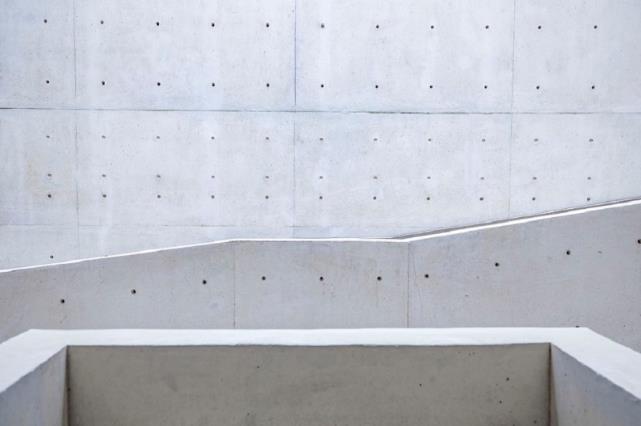 BONFILS Jean-Paul bonfilsjeanpaul@gmail.com
Zilong Photography Museum, Hunan, CN (2017)
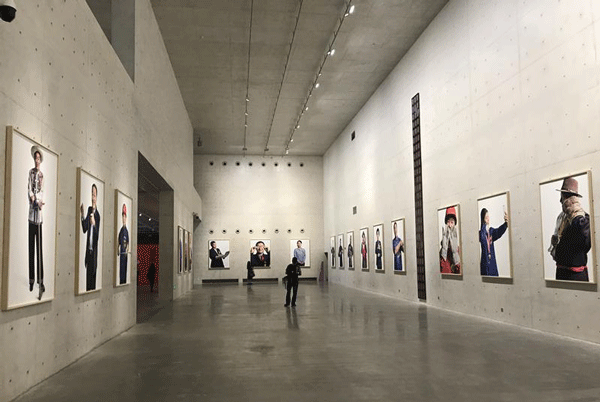 BONFILS Jean-Paul bonfilsjeanpaul@gmail.com
Tiandi Art Museum, Chongqing, CN (2017)
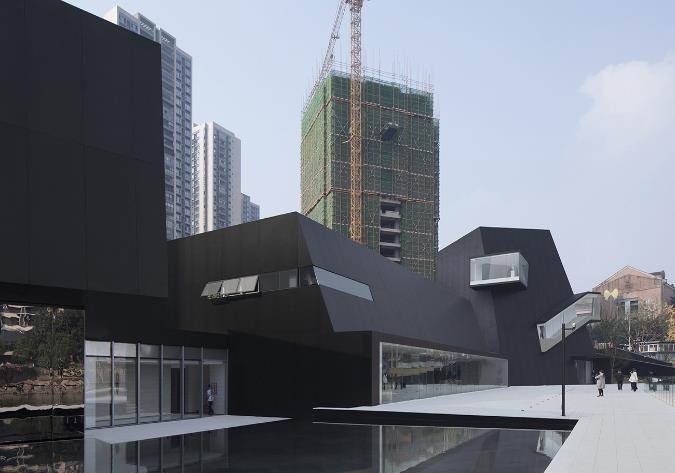 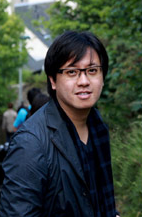 Cheng Xiao
BONFILS Jean-Paul bonfilsjeanpaul@gmail.com
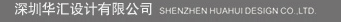 Tiandi Art Museum, Chongqing, CN (2017)
It is the work of the architect Cheng Xiao.
The building's overall layout complied with the topography and was divided into three volumes based on different functions. 
This building is the object of a real architectural walk through its 3 volumes connected by continuous paths, glass corridors, linked to the landscape.
The three volumes are linked together through a wing space, two of which form two half closed yards with the volume, one is connected with a pool to form a sunken yard, the other is linked with a square to hold small gathering activities for people in the park.
BONFILS Jean-Paul bonfilsjeanpaul@gmail.com
Tiandi Art Museum, Chongqing, CN (2017)
These 3 volumes contain the Contemporary Art Gallery designed with double height spaces (top), a demonstration centre linked to the Tiandi brand on one level with the lake (wide) and a Café House located on the 2nd floor with a complete view of the lake (high). 
In this design, we used the contrast of white walls and black stairs to weaken the internal space form.
BONFILS Jean-Paul bonfilsjeanpaul@gmail.com
Tiandi Art Museum, Chongqing, CN (2017)
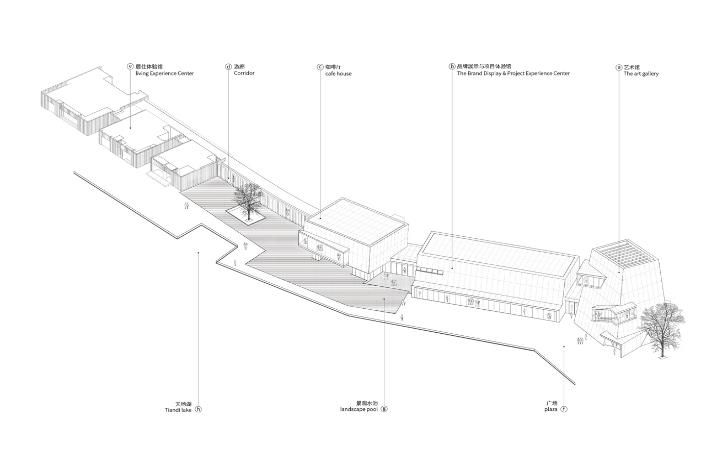 BONFILS Jean-Paul bonfilsjeanpaul@gmail.com
Tiandi Art Museum, Chongqing, CN (2017)
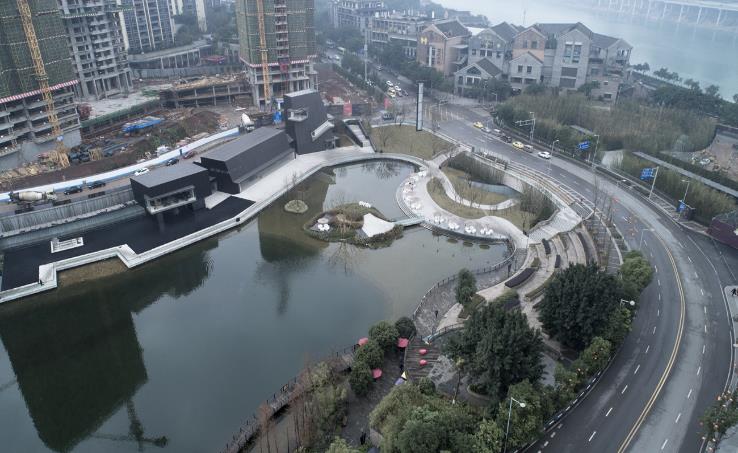 BONFILS Jean-Paul bonfilsjeanpaul@gmail.com
Tiandi Art Museum, Chongqing, CN (2017)
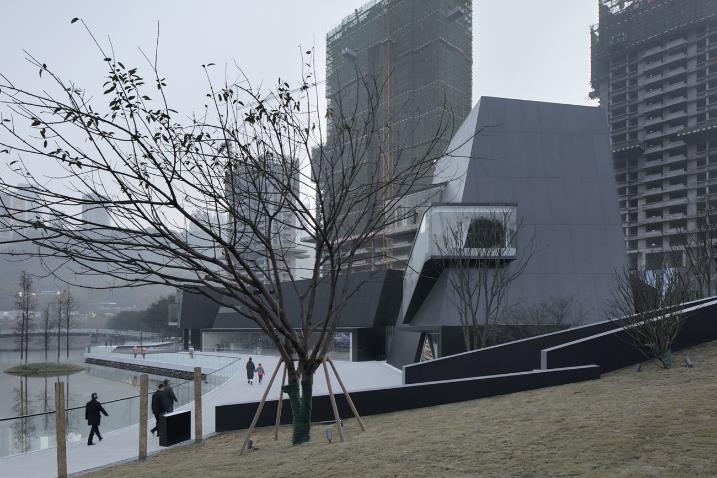 BONFILS Jean-Paul bonfilsjeanpaul@gmail.com
Tiandi Art Museum, Chongqing, CN (2017)
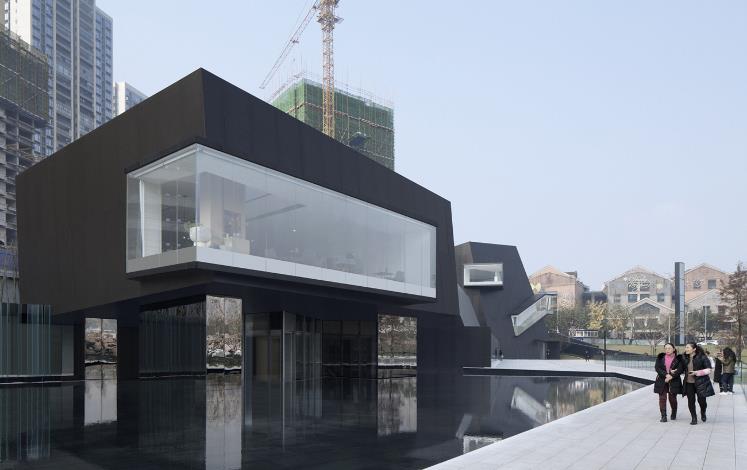 BONFILS Jean-Paul bonfilsjeanpaul@gmail.com
Tiandi Art Museum, Chongqing, CN (2017)
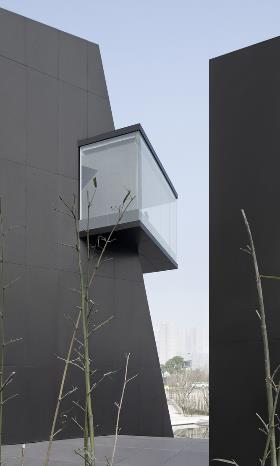 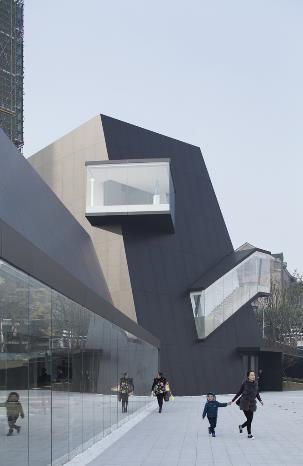 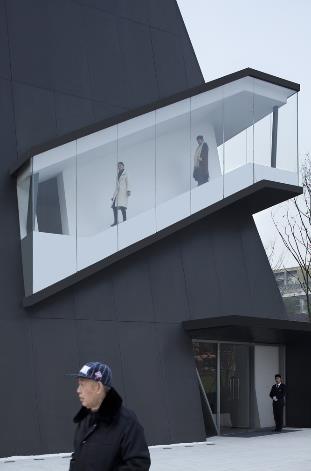 BONFILS Jean-Paul bonfilsjeanpaul@gmail.com
Tiandi Art Museum, Chongqing, CN (2017)
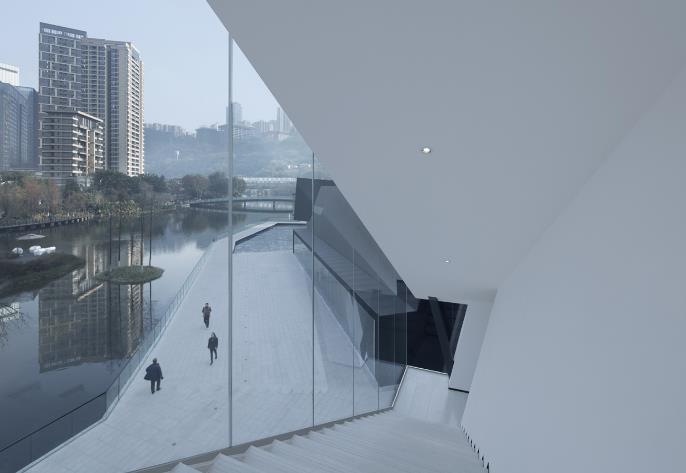 BONFILS Jean-Paul bonfilsjeanpaul@gmail.com
Tiandi Art Museum, Chongqing, CN (2017)
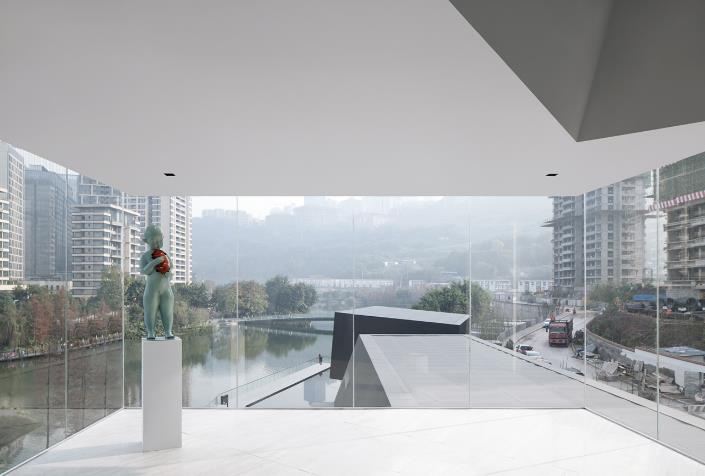 BONFILS Jean-Paul bonfilsjeanpaul@gmail.com
Tiandi Art Museum, Chongqing, CN (2017)
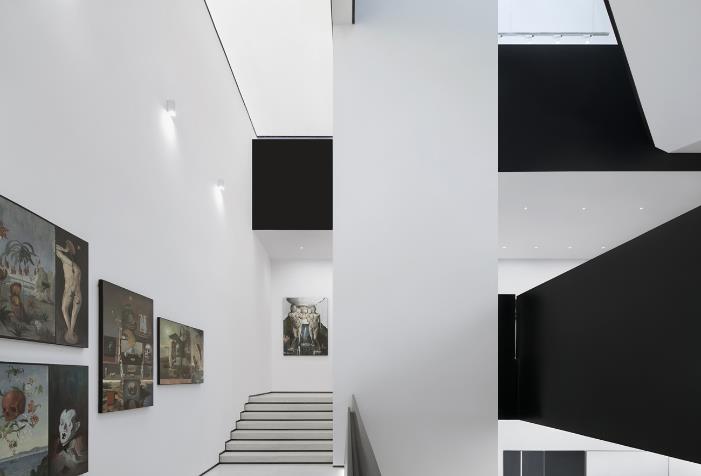 BONFILS Jean-Paul bonfilsjeanpaul@gmail.com
Tiandi Art Museum, Chongqing, CN (2017)
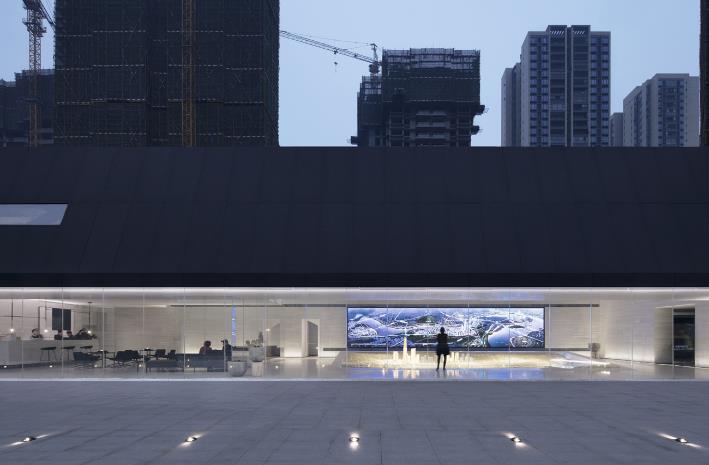 BONFILS Jean-Paul bonfilsjeanpaul@gmail.com
Tiandi Art Museum, Chongqing, CN (2017)
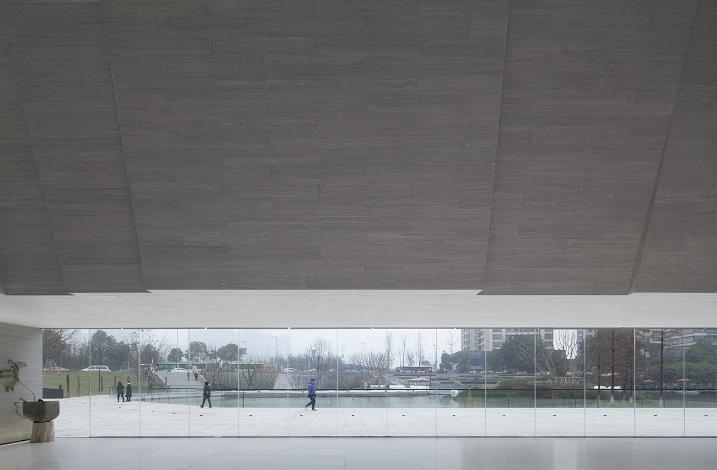 BONFILS Jean-Paul bonfilsjeanpaul@gmail.com
Etihad Museum, Dubaï, AE (2017)
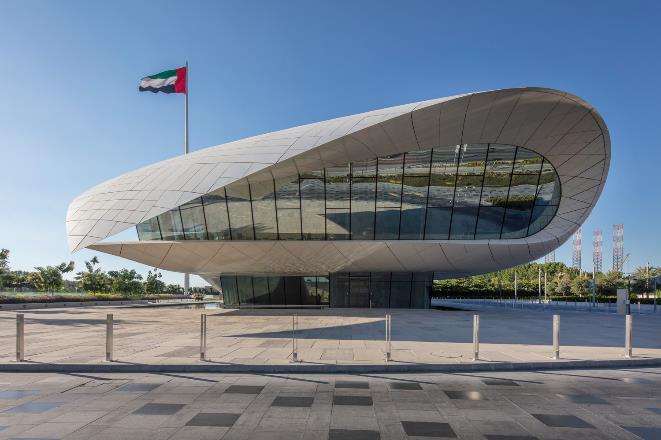 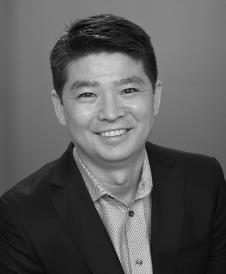 Jason Moriyama
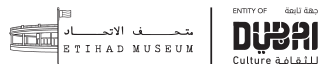 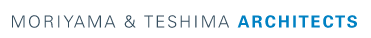 BONFILS Jean-Paul bonfilsjeanpaul@gmail.com
Etihad Museum, Dubaï, AE (2017)
It is the work of the architecture firm Moriyama and Teshima. 
The Museum honours the signature in 1971 of the document that created the United Arab Emirates.
The undulating parabolic curves of the entrance pavilion representing the parchment on which the unification agreement was written and its tapering golden columns representing the pens with which the document was signed.
Skylights of various shapes and sizes illuminate the vast underground spaces leading to the Circular Union House, the site of the signing ceremony.
BONFILS Jean-Paul bonfilsjeanpaul@gmail.com
Etihad Museum, Dubaï, AE (2017)
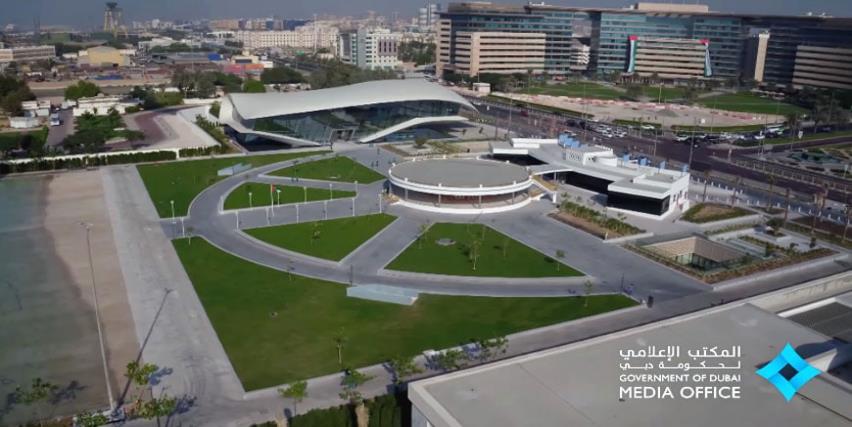 BONFILS Jean-Paul bonfilsjeanpaul@gmail.com
Etihad Museum, Dubaï, AE (2017)
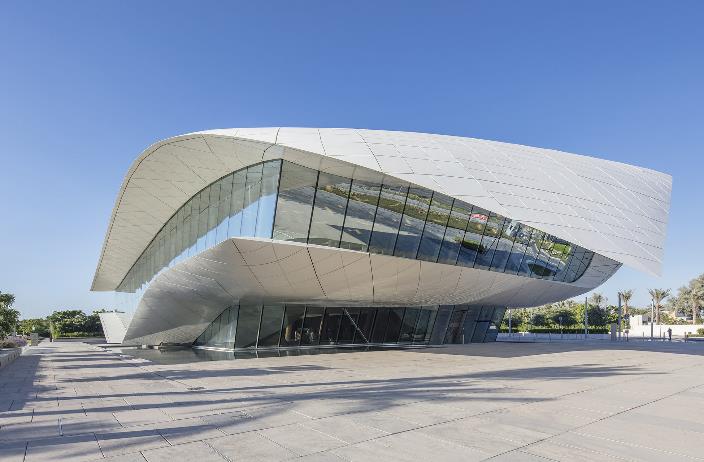 BONFILS Jean-Paul bonfilsjeanpaul@gmail.com
Etihad Museum, Dubaï, AE (2017)
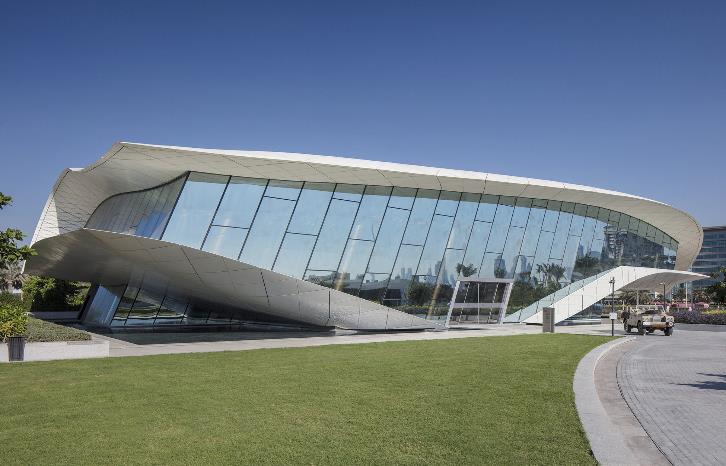 BONFILS Jean-Paul bonfilsjeanpaul@gmail.com
Etihad Museum, Dubaï, AE (2017)
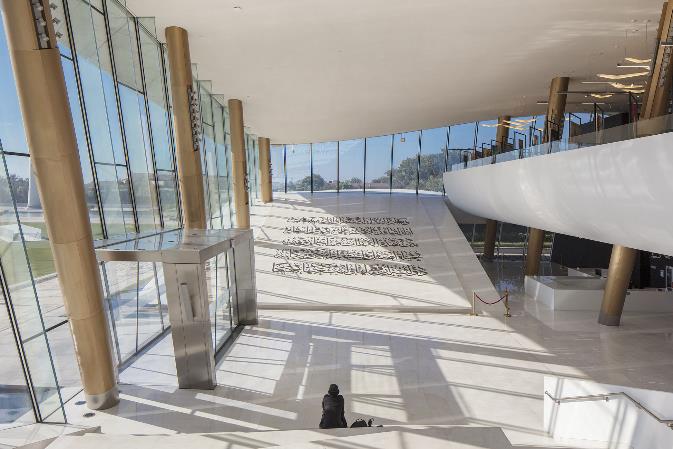 BONFILS Jean-Paul bonfilsjeanpaul@gmail.com
Etihad Museum, Dubaï, AE (2017)
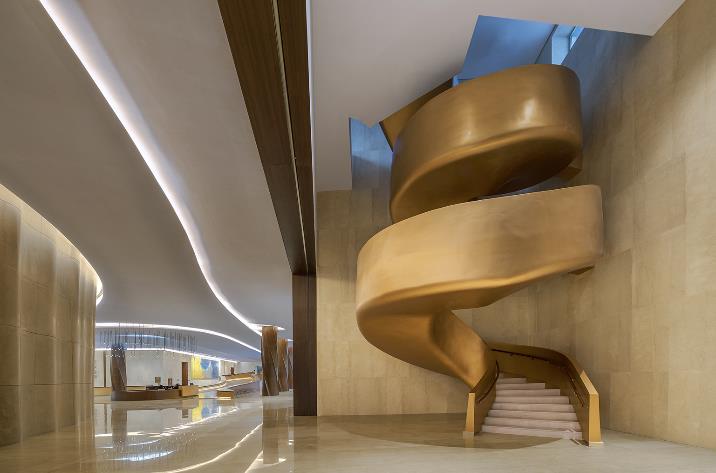 BONFILS Jean-Paul bonfilsjeanpaul@gmail.com
Etihad Museum, Dubaï, AE (2017)
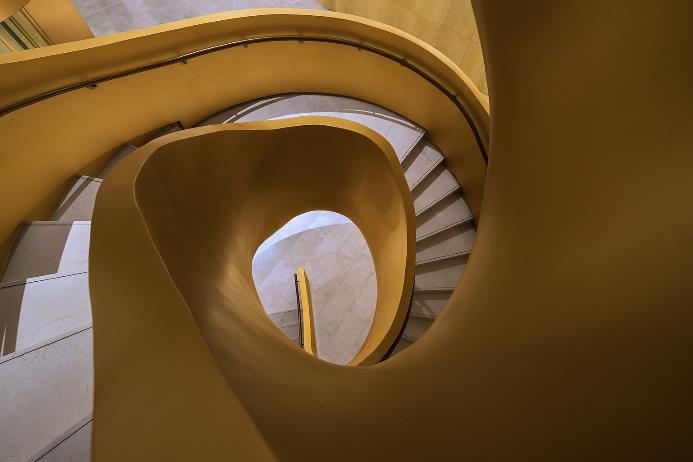 BONFILS Jean-Paul bonfilsjeanpaul@gmail.com
Etihad Museum, Dubaï, AE (2017)
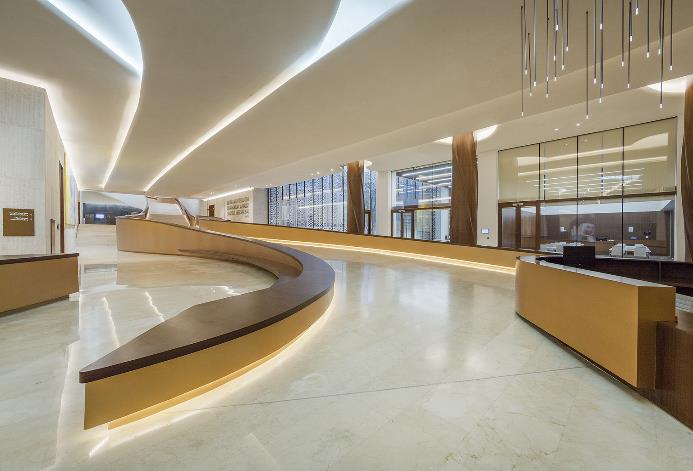 BONFILS Jean-Paul bonfilsjeanpaul@gmail.com
Etihad Museum, Dubaï, AE (2017)
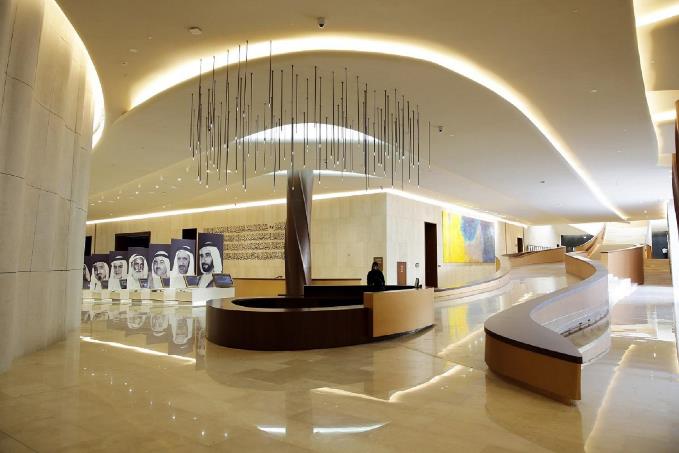 BONFILS Jean-Paul bonfilsjeanpaul@gmail.com
Etihad Museum, Dubaï, AE (2017)
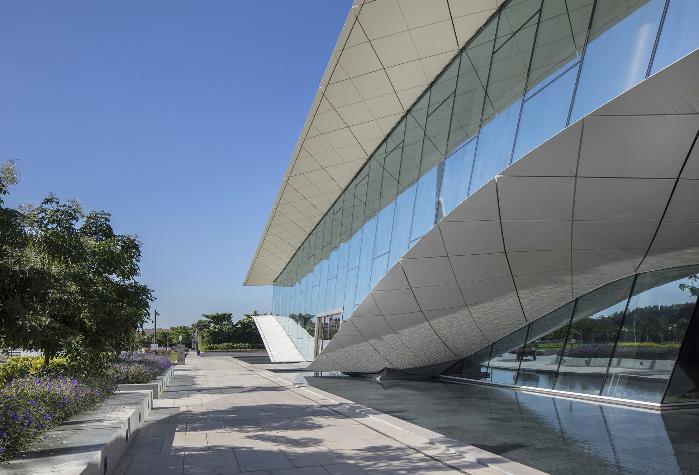 BONFILS Jean-Paul bonfilsjeanpaul@gmail.com
Zeitz MOCAA, Capetown, ZA (2017)
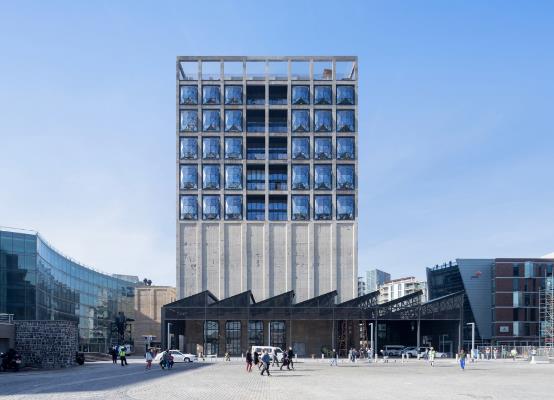 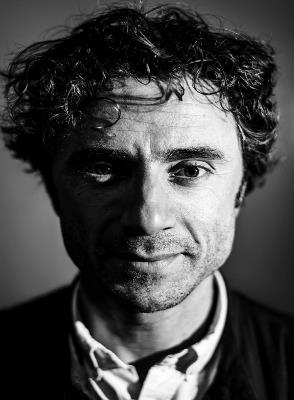 Thomas Heatherwick
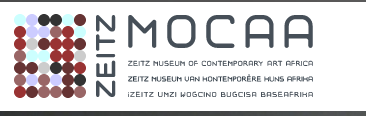 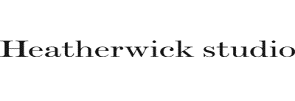 BONFILS Jean-Paul bonfilsjeanpaul@gmail.com
Zeitz MOCAA, Capetown, ZA (2017)
It is the work of the architect Thomas Heatherwick.
The Zeitz Museum of Contemporary Art Africa (Zeitz MOCAA) is the world’s largest museum dedicated to contemporary art from Africa. 
The museum is housed in 9,500 sq meters of custom designed space, spread over nine floors, carved out of the monumental structure of the historic Grain Silo Complex. The silo, disused since 1990, stands as a monument to the industrial past of Capetown. It’s split into two buildings: there’s the elevator or grading  tower, and the storage annex next to it (block of 42 tightly-packed silos).
BONFILS Jean-Paul bonfilsjeanpaul@gmail.com
Zeitz MOCAA, Capetown, ZA (2017)
The solution developed by Heatherwick  Studio is to carve galleries and a central circulation space from the silos’ cellular concrete structure.
The galleries and the space of the atrium in the centre of the museum have been sculpted into the dense cellular structure of the 42 tubes that make up the silo. The perimeter tubes were cut, converted into 5 gallery floors.
The adjoining classification tower was also cut and surmounted by 4 floors of kaleidoscopic windows.
BONFILS Jean-Paul bonfilsjeanpaul@gmail.com
Zeitz MOCAA, Capetown, ZA (2017)
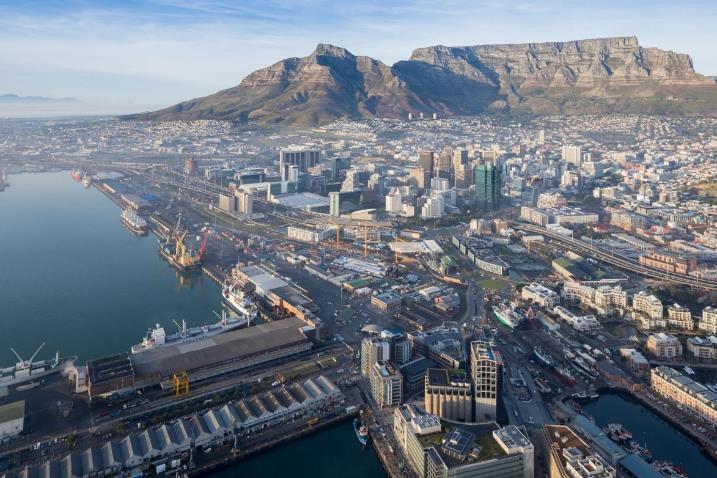 BONFILS Jean-Paul bonfilsjeanpaul@gmail.com
Zeitz MOCAA, Capetown, ZA (2017)
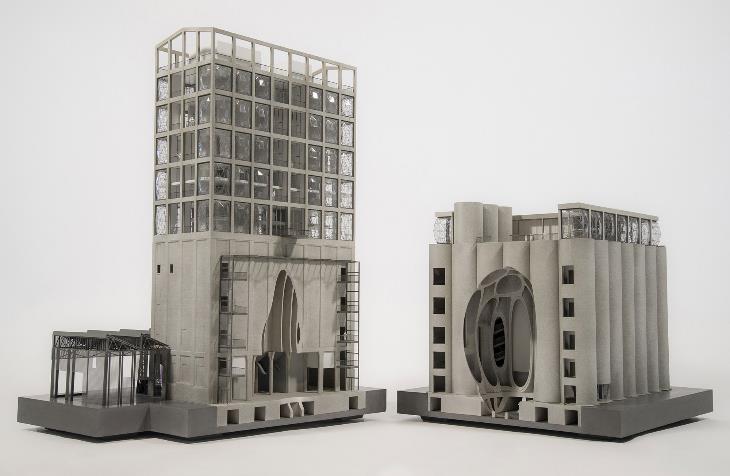 BONFILS Jean-Paul bonfilsjeanpaul@gmail.com
Zeitz MOCAA, Capetown, ZA (2017)
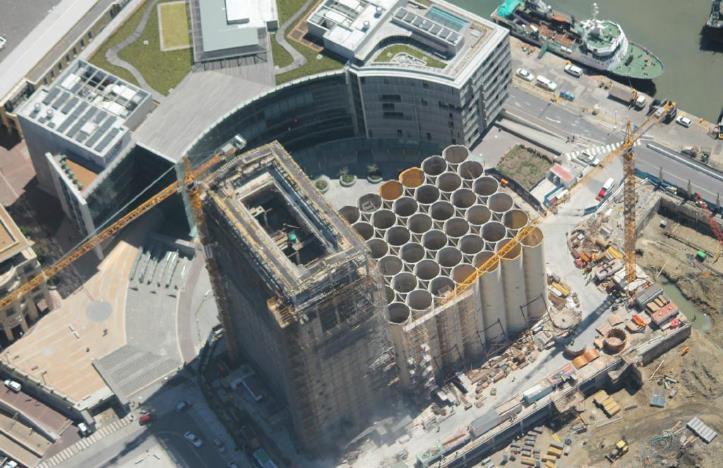 BONFILS Jean-Paul bonfilsjeanpaul@gmail.com
Zeitz MOCAA, Capetown, ZA (2017)
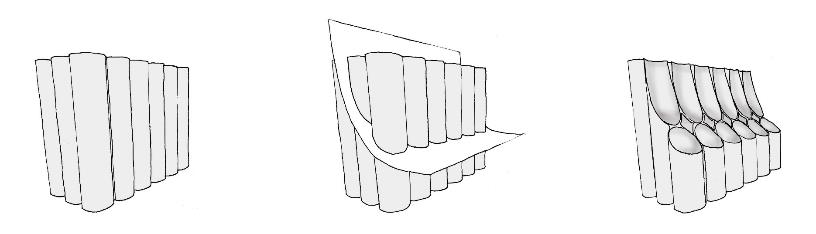 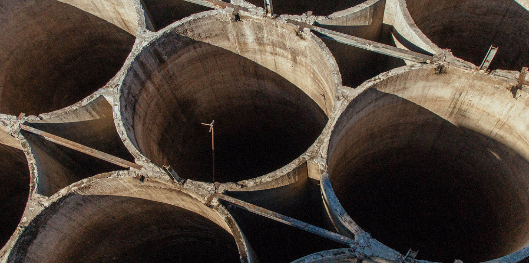 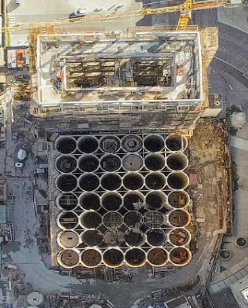 BONFILS Jean-Paul bonfilsjeanpaul@gmail.com
Zeitz MOCAA, Capetown, ZA (2017)
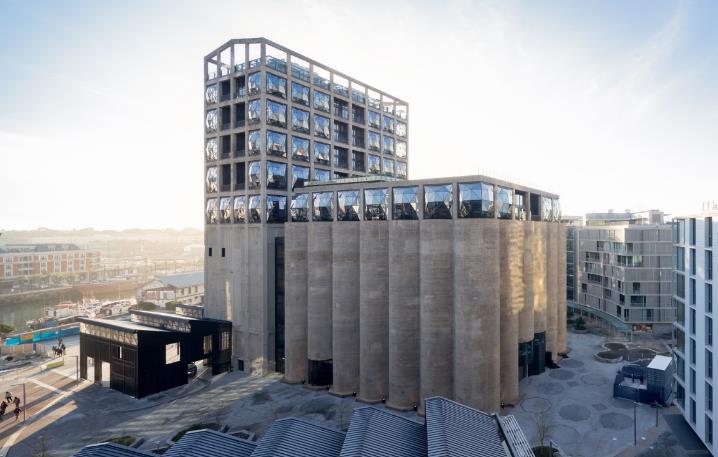 BONFILS Jean-Paul bonfilsjeanpaul@gmail.com
Zeitz MOCAA, Capetown, ZA (2017)
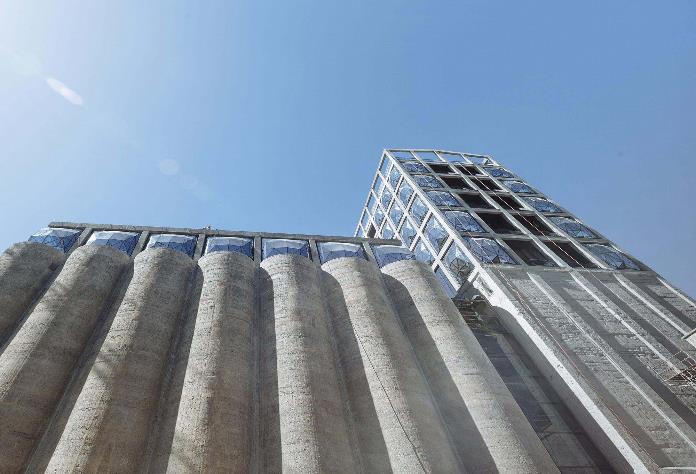 BONFILS Jean-Paul bonfilsjeanpaul@gmail.com
Zeitz MOCAA, Capetown, ZA (2017)
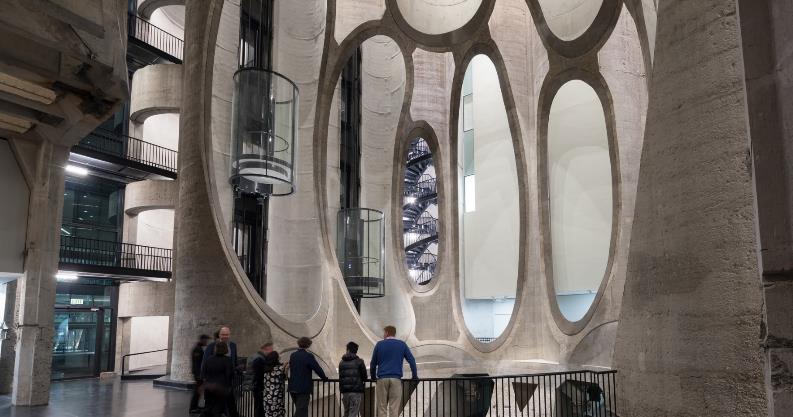 BONFILS Jean-Paul bonfilsjeanpaul@gmail.com
Zeitz MOCAA, Capetown, ZA (2017)
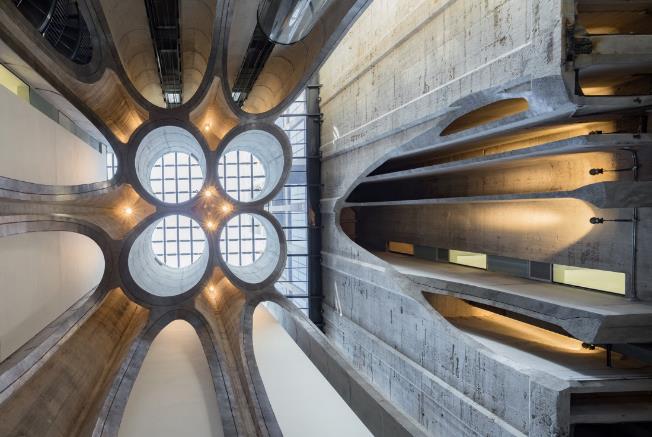 BONFILS Jean-Paul bonfilsjeanpaul@gmail.com
Zeitz MOCAA, Capetown, ZA (2017)
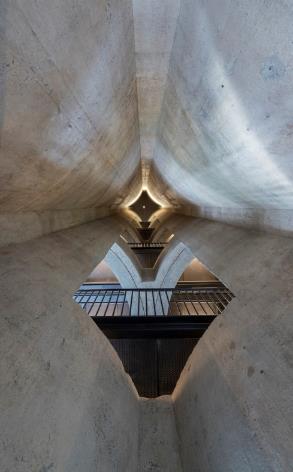 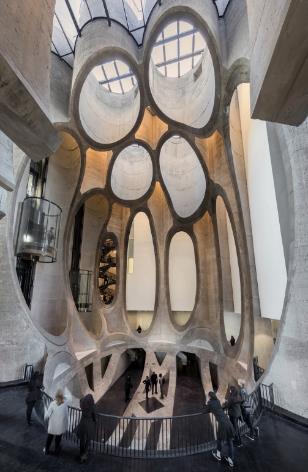 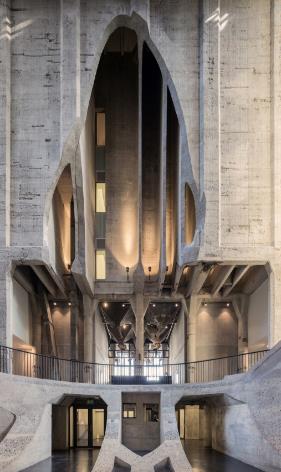 BONFILS Jean-Paul bonfilsjeanpaul@gmail.com
Zeitz MOCAA, Capetown, ZA (2017)
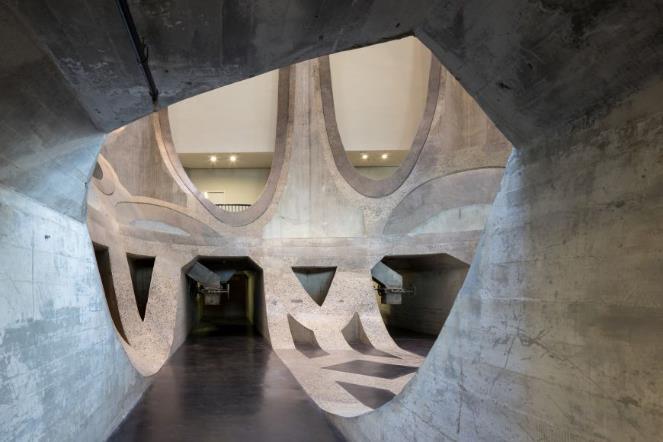 BONFILS Jean-Paul bonfilsjeanpaul@gmail.com
Zeitz MOCAA, Capetown, ZA (2017)
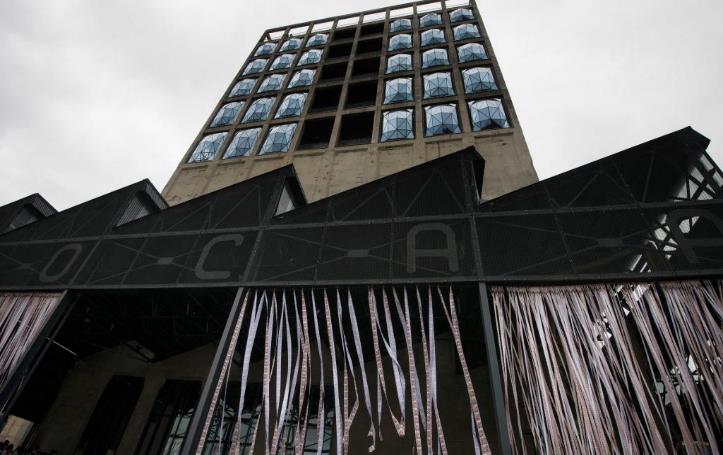 BONFILS Jean-Paul bonfilsjeanpaul@gmail.com
Zeitz MOCAA, Capetown, ZA (2017)
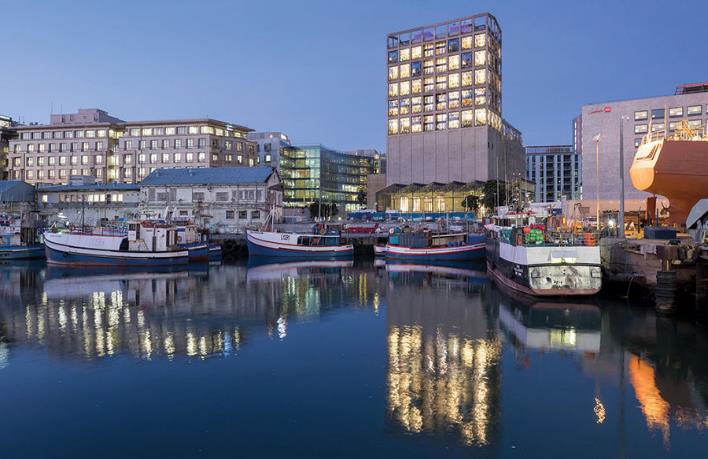 BONFILS Jean-Paul bonfilsjeanpaul@gmail.com
Zeitz MOCAA, Capetown, ZA (2017)
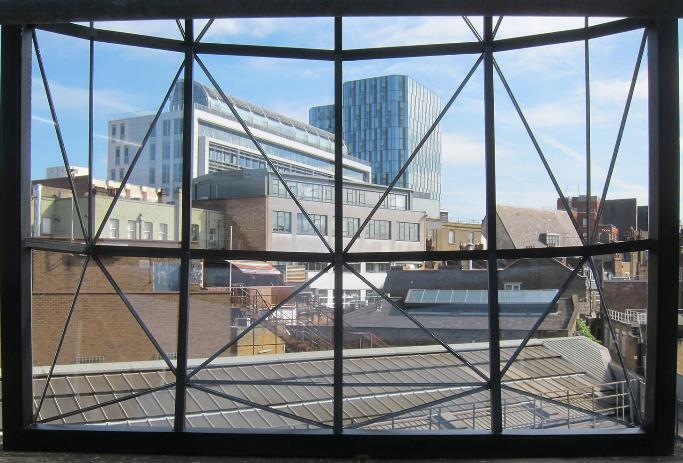 BONFILS Jean-Paul bonfilsjeanpaul@gmail.com
Zeitz MOCAA, Capetown, ZA (2017)
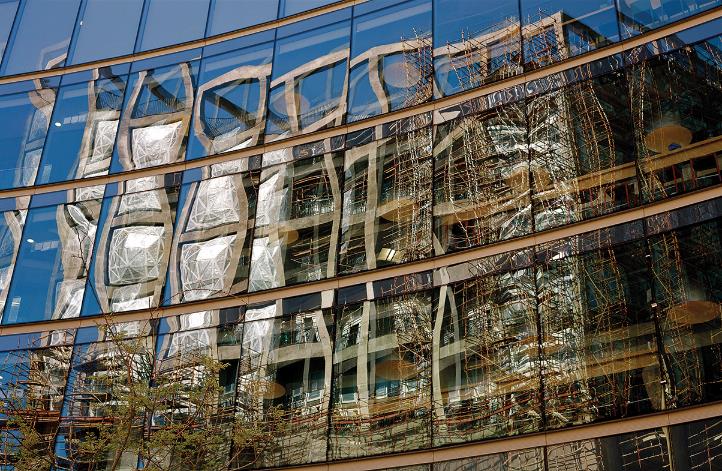 BONFILS Jean-Paul bonfilsjeanpaul@gmail.com
Palestinian Museum, Birzeit, PS (2017)
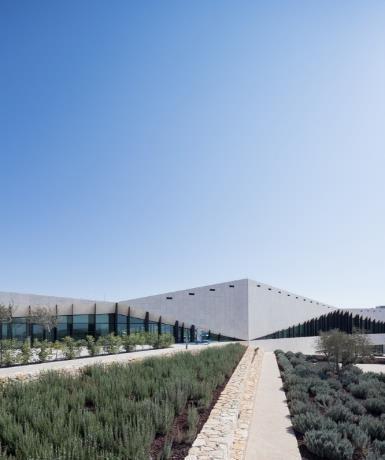 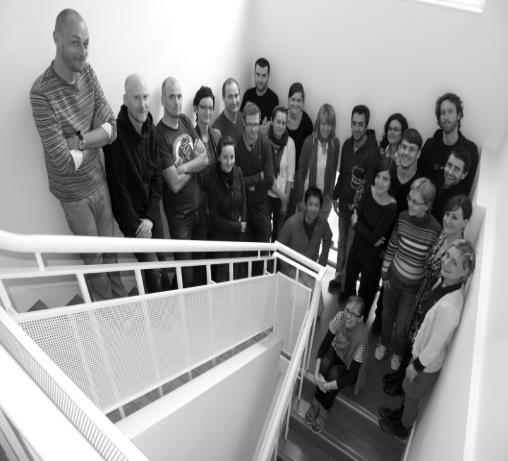 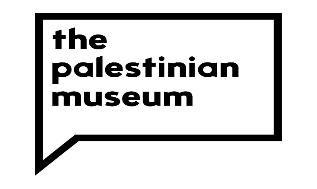 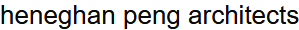 BONFILS Jean-Paul bonfilsjeanpaul@gmail.com
Palestinian Museum, Birzeit, PS (2017)
This is the work of Heneghan Peng firm. 
The building itself emerges from the landscape to create a strong profile for the top of the hill, both integrated into the landscape and creating an assertive shape that has a distinctive identity. 
One storey high, it extends along the hill from south to north overlooking the gardens to the west. 
It is surrounded by a cascade of terraces telling a diversity of stories: citrus fruits brought through trade routes, indigenous aromatic herbs, olive trees, fig trees, pomegranates, apricots, almonds, carob trees.
BONFILS Jean-Paul bonfilsjeanpaul@gmail.com
Palestinian Museum, Birzeit, PS (2017)
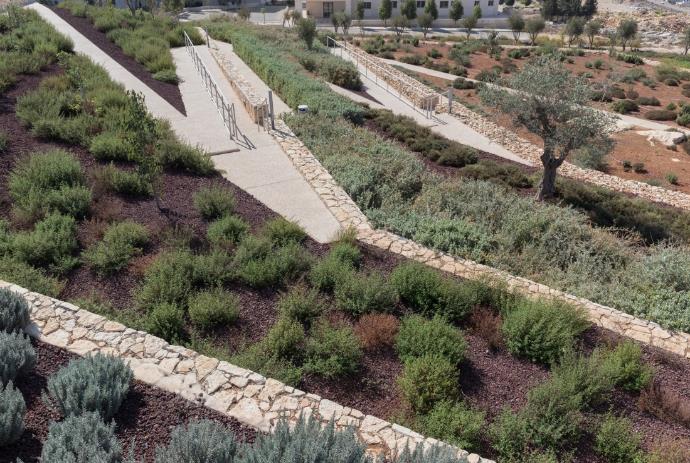 BONFILS Jean-Paul bonfilsjeanpaul@gmail.com
Palestinian Museum, Birzeit, PS (2017)
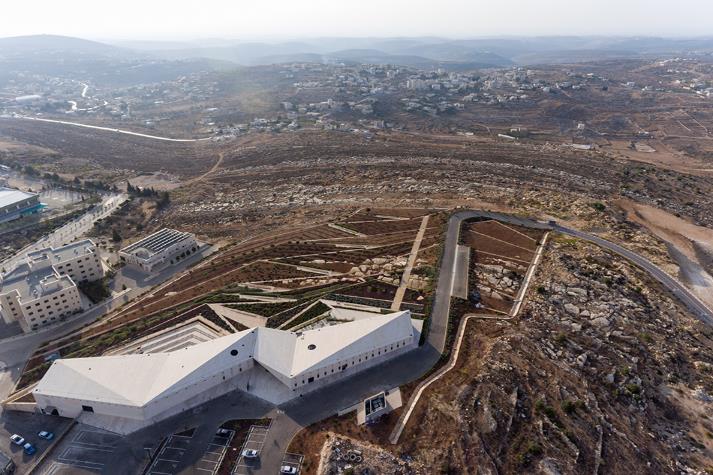 BONFILS Jean-Paul bonfilsjeanpaul@gmail.com
Palestinian Museum, Birzeit, PS (2017)
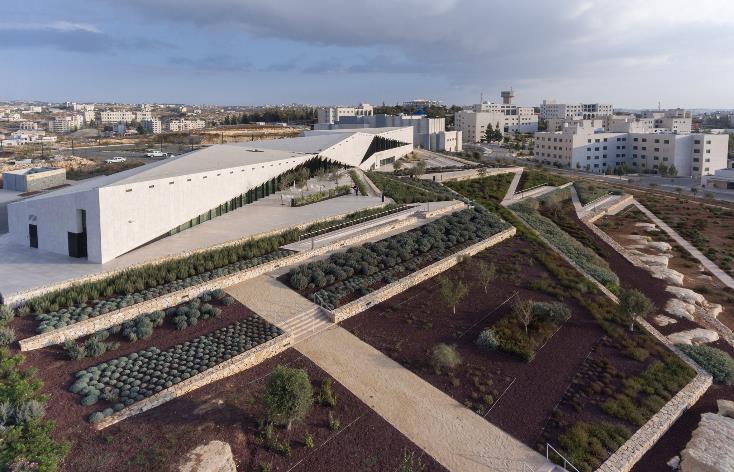 BONFILS Jean-Paul bonfilsjeanpaul@gmail.com
Palestinian Museum, Birzeit, PS (2017)
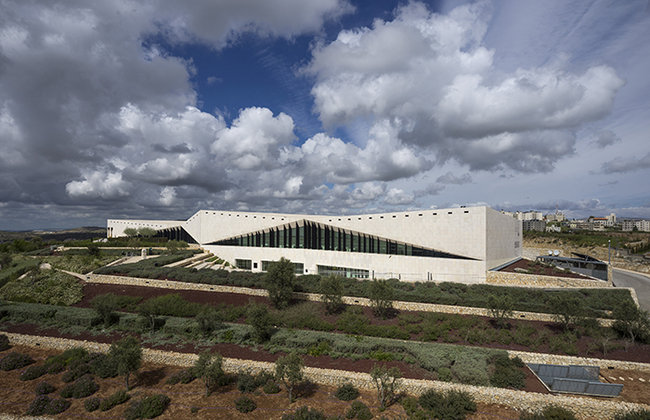 BONFILS Jean-Paul bonfilsjeanpaul@gmail.com
Palestinian Museum, Birzeit, PS (2017)
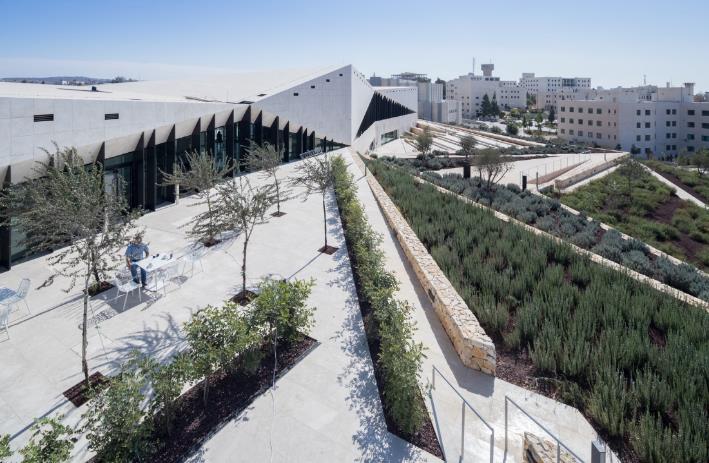 BONFILS Jean-Paul bonfilsjeanpaul@gmail.com
Palestinian Museum, Birzeit, PS (2017)
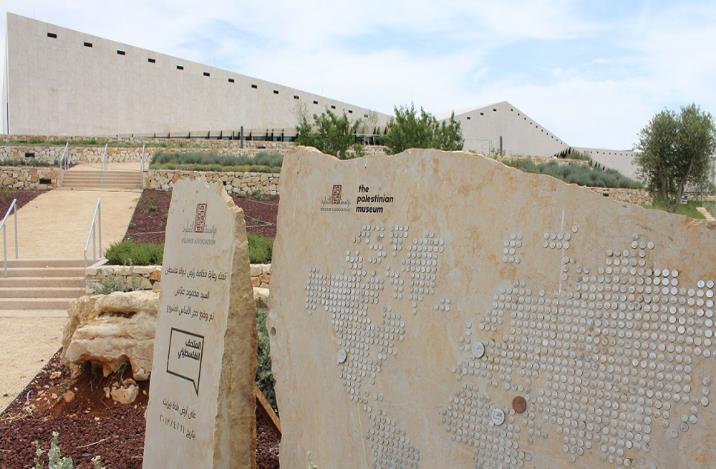 BONFILS Jean-Paul bonfilsjeanpaul@gmail.com
Palestinian Museum, Birzeit, PS (2017)
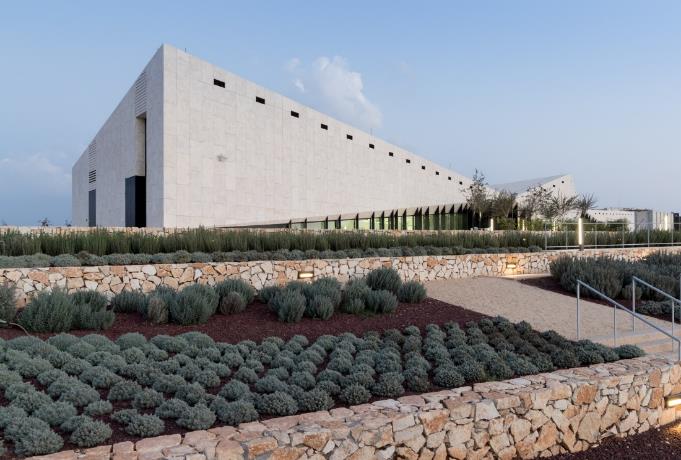 BONFILS Jean-Paul bonfilsjeanpaul@gmail.com
Palestinian Museum, Birzeit, PS (2017)
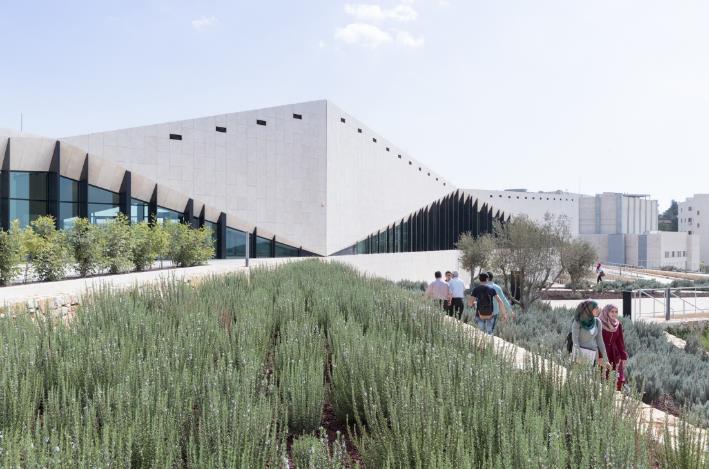 BONFILS Jean-Paul bonfilsjeanpaul@gmail.com
Palestinian Museum, Birzeit, PS (2017)
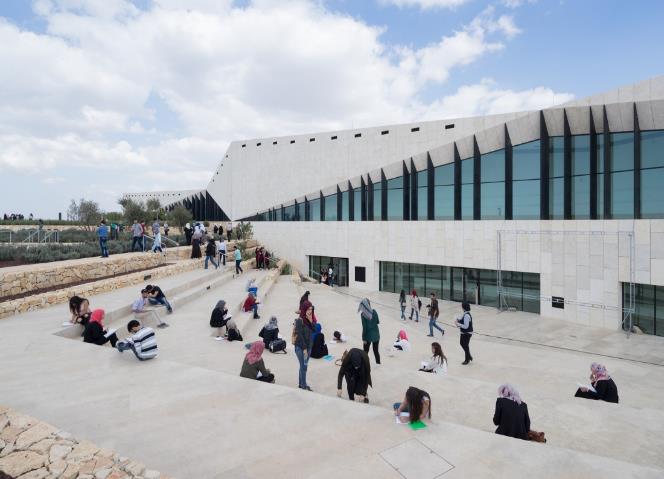 BONFILS Jean-Paul bonfilsjeanpaul@gmail.com
Palestinian Museum, Birzeit, PS (2017)
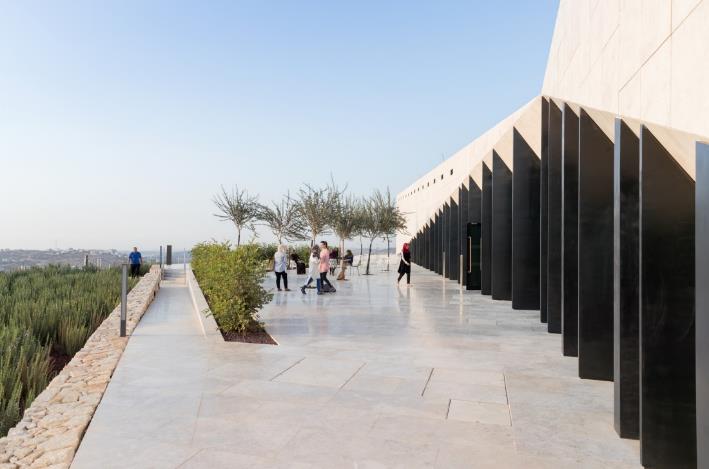 BONFILS Jean-Paul bonfilsjeanpaul@gmail.com
Palestinian Museum, Birzeit, PS (2017)
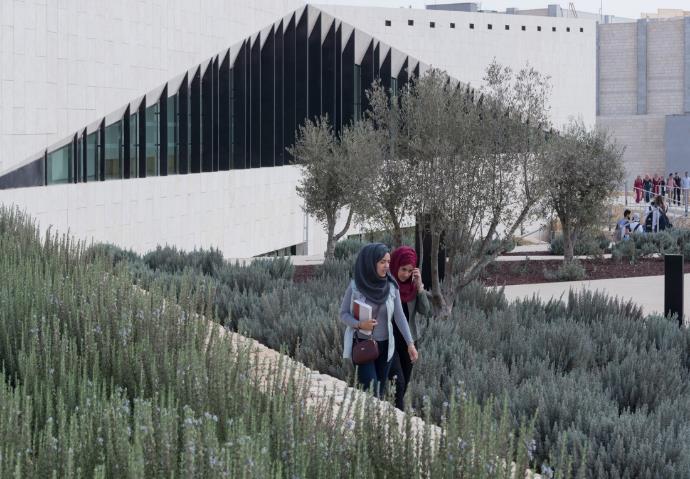 BONFILS Jean-Paul bonfilsjeanpaul@gmail.com
Palestinian Museum, Birzeit, PS (2017)
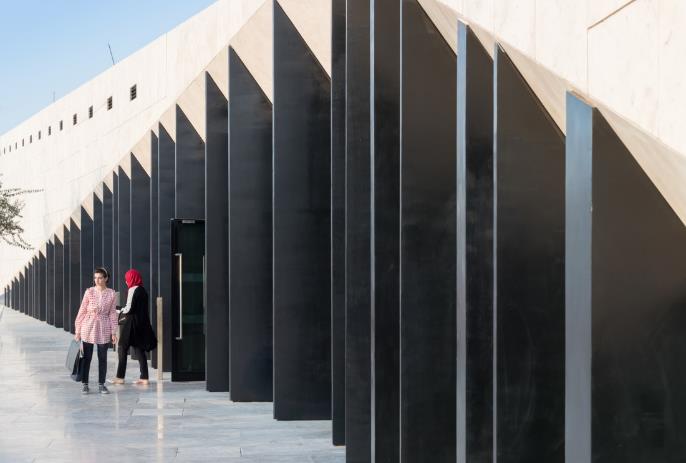 BONFILS Jean-Paul bonfilsjeanpaul@gmail.com
Palestinian Museum, Birzeit, PS (2017)
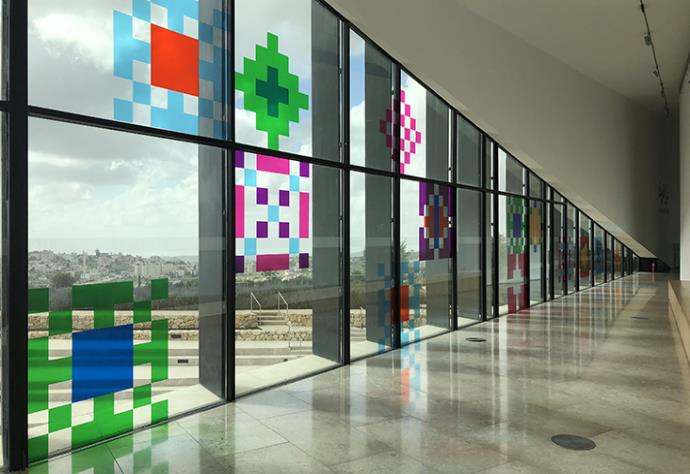 BONFILS Jean-Paul bonfilsjeanpaul@gmail.com
Palestinian Museum, Birzeit, PS (2017)
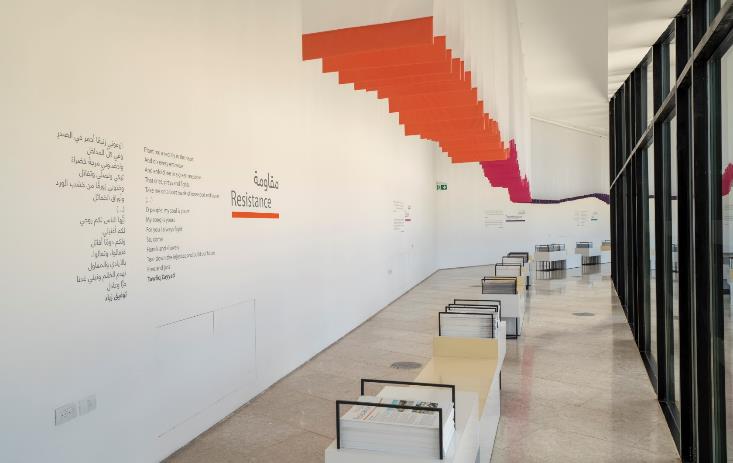 BONFILS Jean-Paul bonfilsjeanpaul@gmail.com
Palestinian Museum, Birzeit, PS (2017)
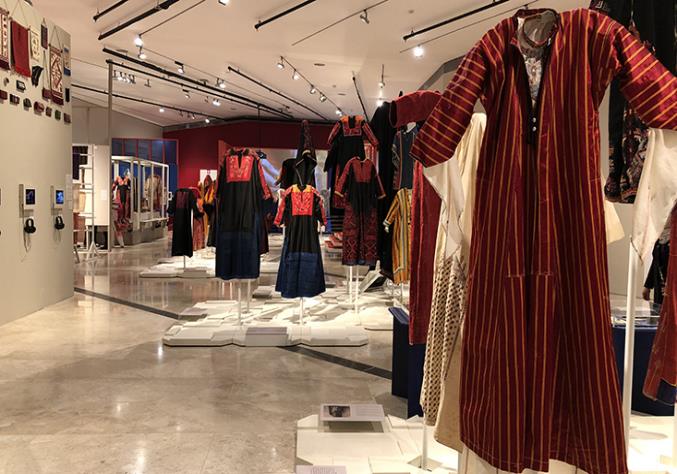 BONFILS Jean-Paul bonfilsjeanpaul@gmail.com
Palestinian Museum, Birzeit, PS (2017)
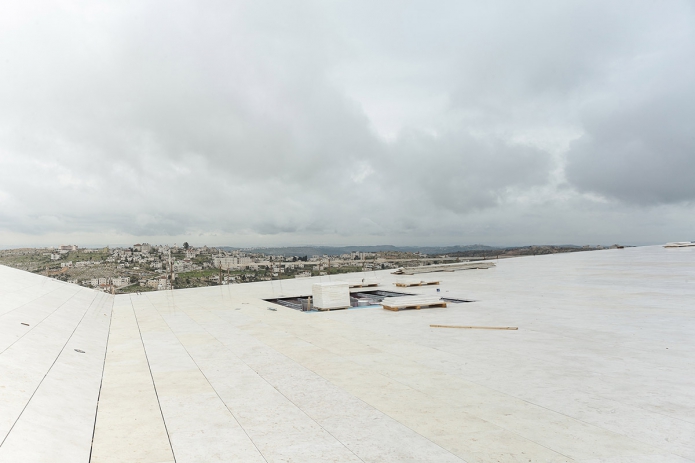 BONFILS Jean-Paul bonfilsjeanpaul@gmail.com
Tirpitz Museum, Blavand, DK (2017)
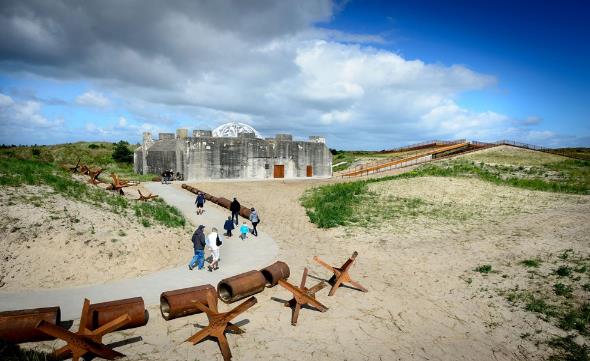 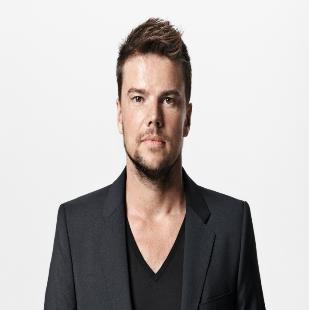 Bjarke Ingels
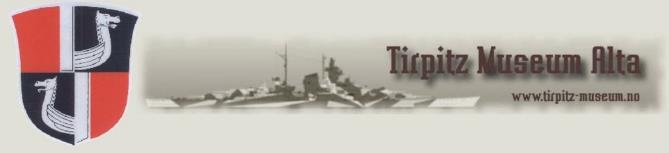 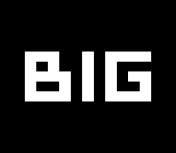 BONFILS Jean-Paul bonfilsjeanpaul@gmail.com
Tirpitz Museum, Blavand, DK (2017)
It is the work of the architect Bjarke Ingels.
Upon arrival, visitors will first see the bunker until they approach  through the heath-lined pathways and find the walls cut into the dunes from all sides and descend to meet in a central clearing. 
This allows access to the 4 underground galleries which have an abundance of natural light though they are literally carved into the sand. The opening of the museum contrasts with the concrete monolith of the bunker.
BONFILS Jean-Paul bonfilsjeanpaul@gmail.com
Tirpitz Museum, Blavand, DK (2017)
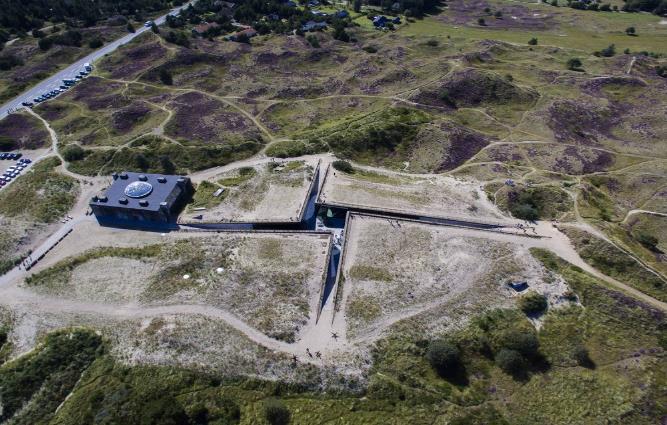 BONFILS Jean-Paul bonfilsjeanpaul@gmail.com
Tirpitz Museum, Blavand, DK (2017)
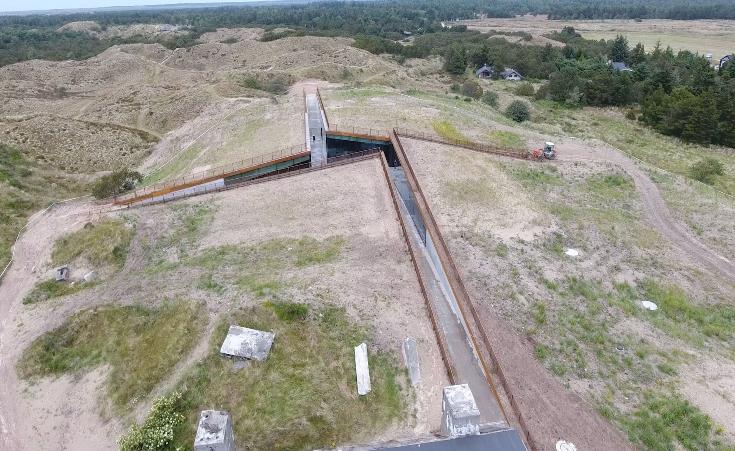 BONFILS Jean-Paul bonfilsjeanpaul@gmail.com
Tirpitz Museum, Blavand, DK (2017)
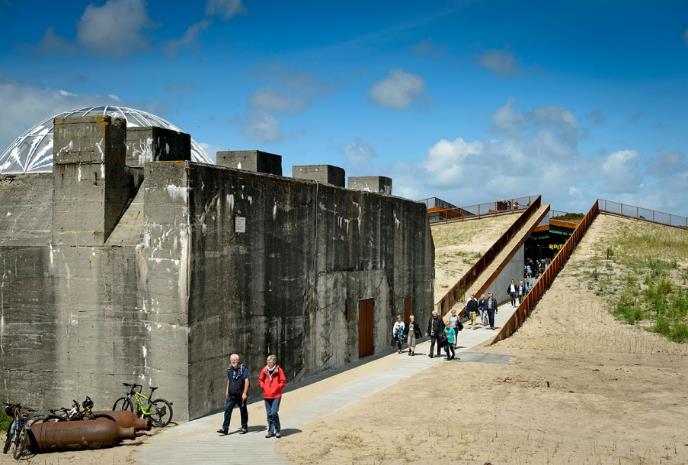 BONFILS Jean-Paul bonfilsjeanpaul@gmail.com
Tirpitz Museum, Blavand, DK (2017)
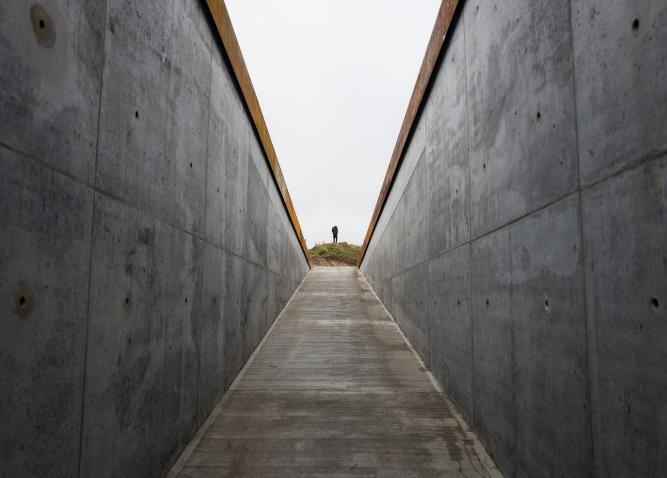 BONFILS Jean-Paul bonfilsjeanpaul@gmail.com
Tirpitz Museum, Blavand, DK (2017)
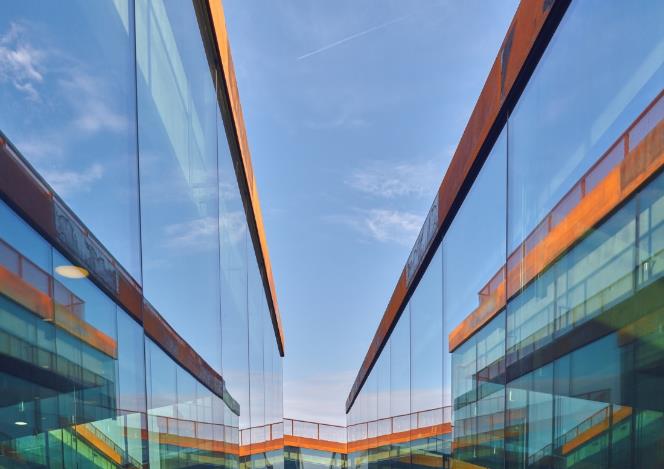 BONFILS Jean-Paul bonfilsjeanpaul@gmail.com
Tirpitz Museum, Blavand, DK (2017)
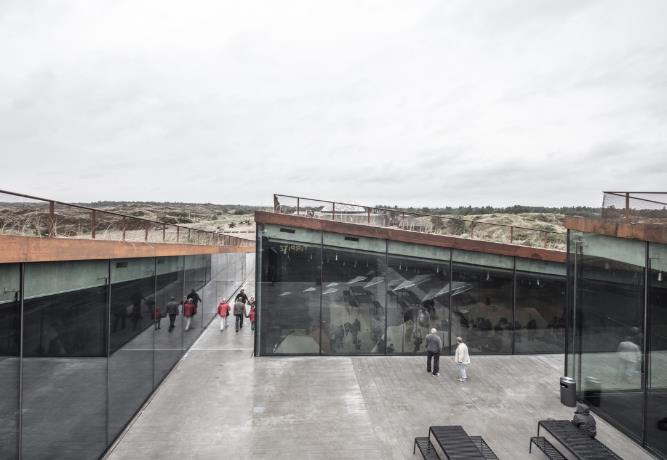 BONFILS Jean-Paul bonfilsjeanpaul@gmail.com
Tirpitz Museum, Blavand, DK (2017)
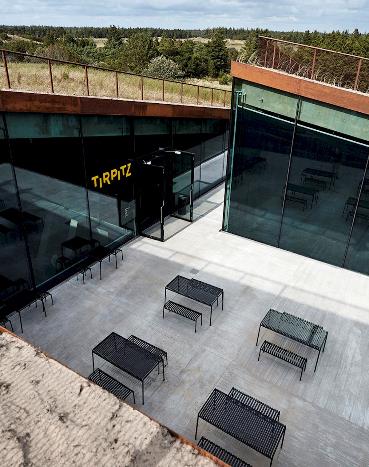 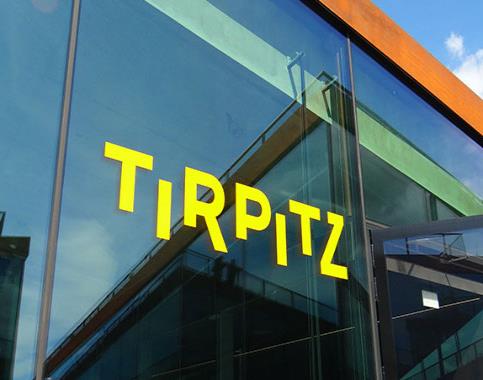 BONFILS Jean-Paul bonfilsjeanpaul@gmail.com
Tirpitz Museum, Blavand, DK (2017)
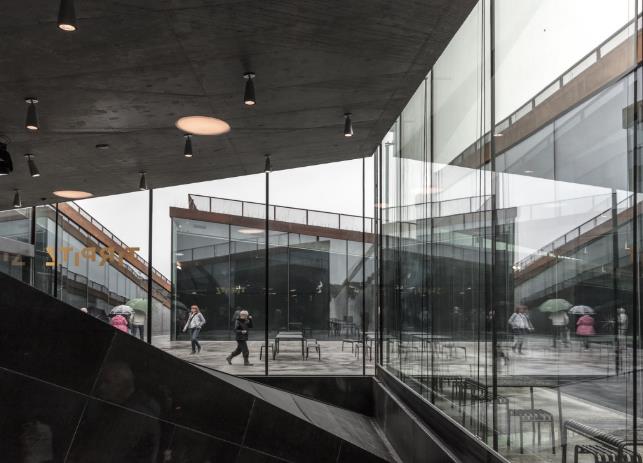 BONFILS Jean-Paul bonfilsjeanpaul@gmail.com
Tirpitz Museum, Blavand, DK (2017)
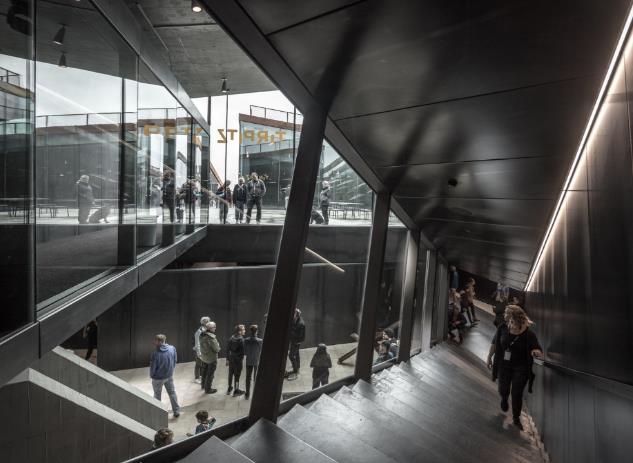 BONFILS Jean-Paul bonfilsjeanpaul@gmail.com
Tirpitz Museum, Blavand, DK (2017)
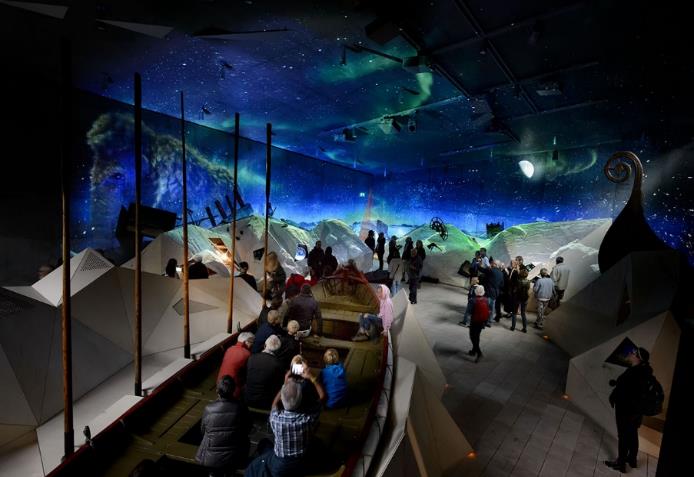 BONFILS Jean-Paul bonfilsjeanpaul@gmail.com
Tirpitz Museum, Blavand, DK (2017)
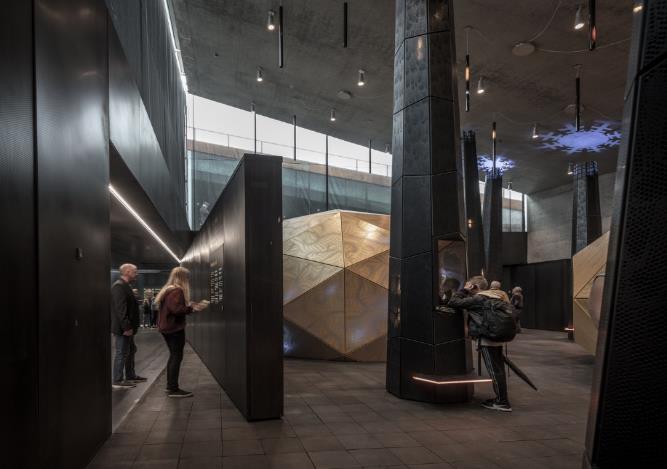 BONFILS Jean-Paul bonfilsjeanpaul@gmail.com
Tirpitz Museum, Blavand, DK (2017)
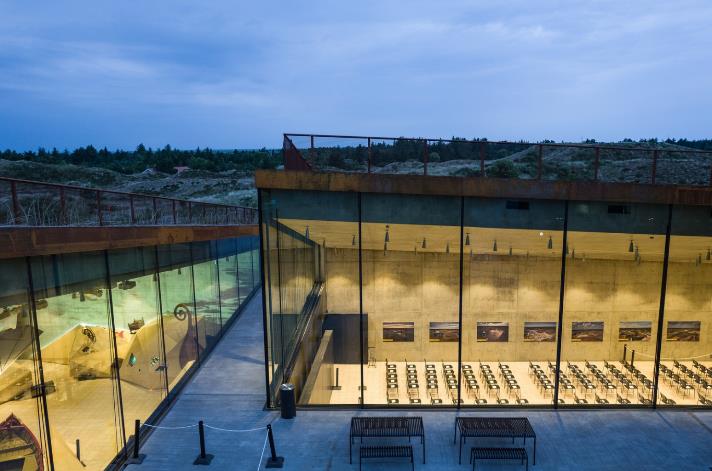 BONFILS Jean-Paul bonfilsjeanpaul@gmail.com
Tirpitz Museum, Blavand, DK (2017)
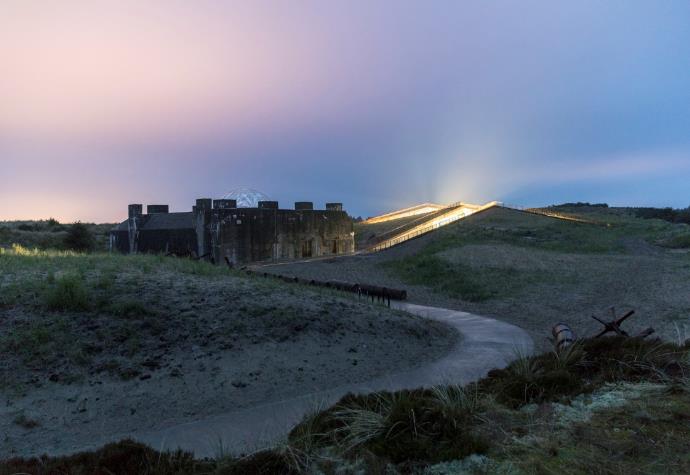 BONFILS Jean-Paul bonfilsjeanpaul@gmail.com
Tirpitz Museum, Blavand, DK (2017)
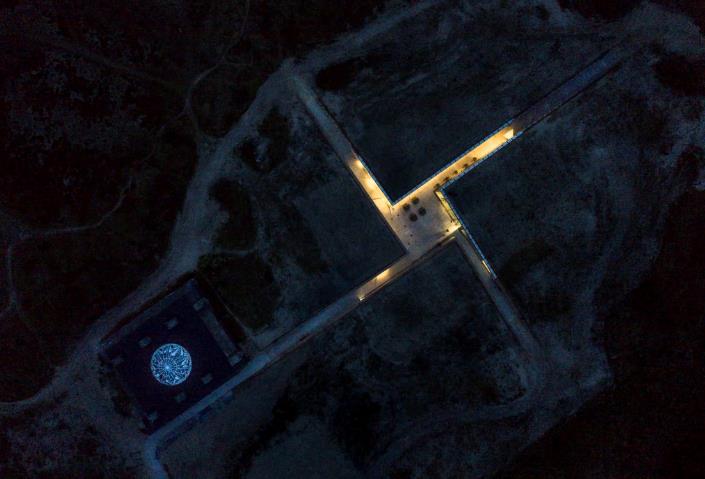 BONFILS Jean-Paul bonfilsjeanpaul@gmail.com
Musée St Laurent, Marrakech, MA (2017)
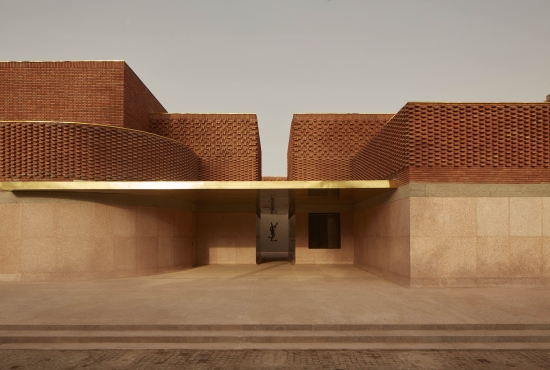 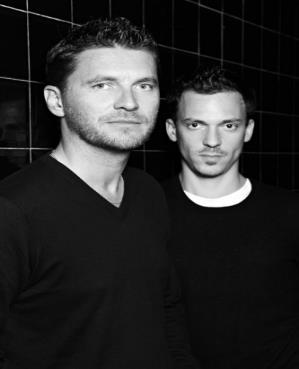 Karl Fournier & Olivier Marty
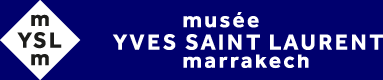 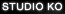 BONFILS Jean-Paul bonfilsjeanpaul@gmail.com
Musée St Laurent, Marrakech, MA (2017)
This is the work of KO architecture: Karl Fournier and Olivier Marty.
This set with its very pure geometry, which combines curves and straight lines and succession of loops and clear cuts. From the outside, the building looks like an assembly of cubes, allegorically dressed in brick lace, a motif that recalls the weave of a fabric.
The brick used comes from the surroundings of Tetouan is simply a facing material because the structures are made of reinforced concrete.
BONFILS Jean-Paul bonfilsjeanpaul@gmail.com
Musée St Laurent, Marrakech, MA (2017)
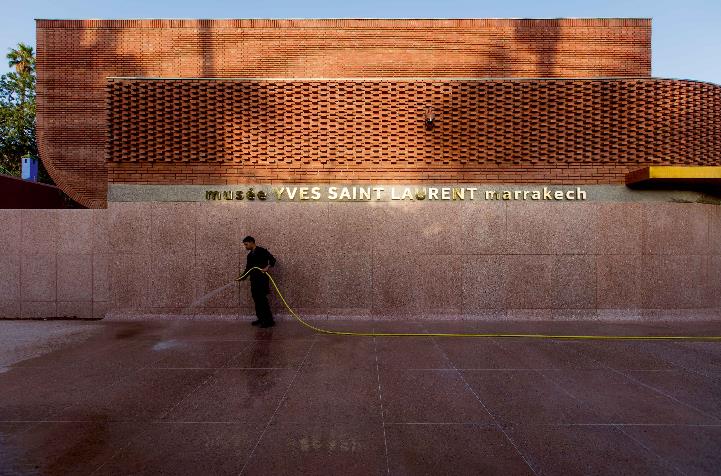 BONFILS Jean-Paul bonfilsjeanpaul@gmail.com
Musée St Laurent, Marrakech, MA (2017)
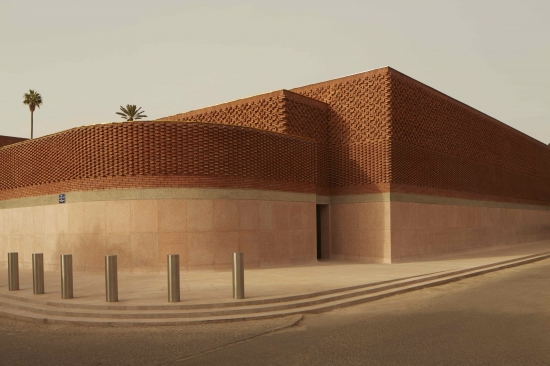 BONFILS Jean-Paul bonfilsjeanpaul@gmail.com
Musée St Laurent, Marrakech, MA (2017)
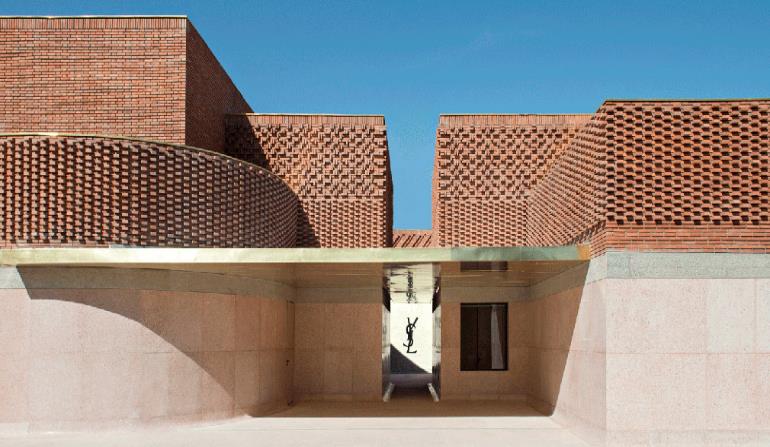 BONFILS Jean-Paul bonfilsjeanpaul@gmail.com
Musée St Laurent, Marrakech, MA (2017)
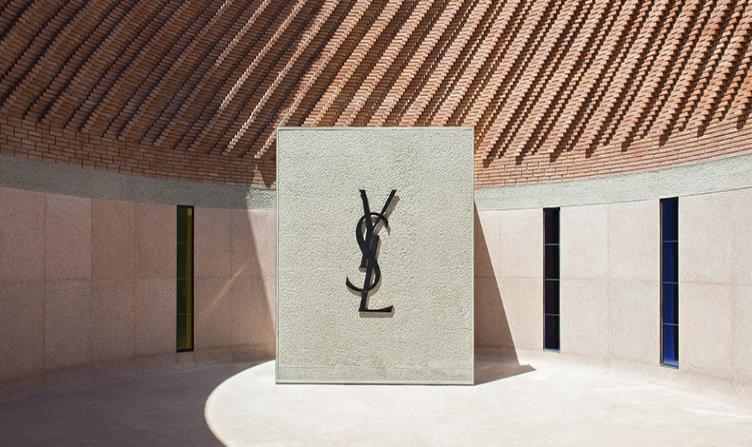 BONFILS Jean-Paul bonfilsjeanpaul@gmail.com
Musée St Laurent, Marrakech, MA (2017)
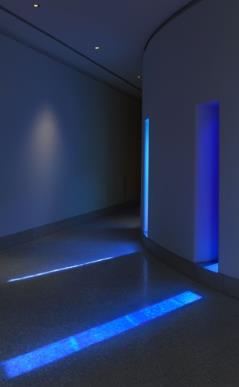 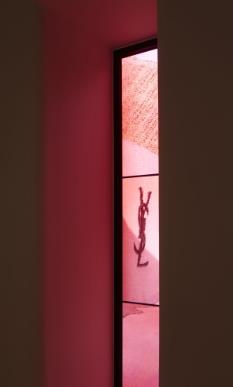 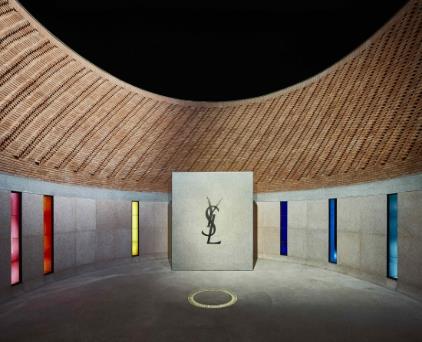 BONFILS Jean-Paul bonfilsjeanpaul@gmail.com
Musée St Laurent, Marrakech, MA (2017)
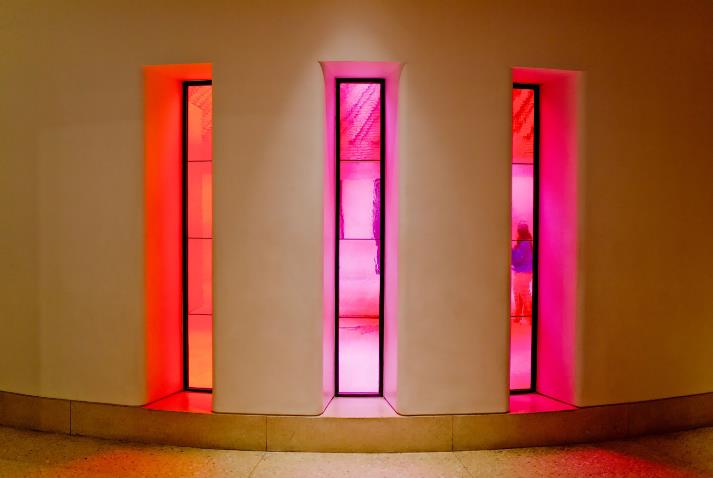 BONFILS Jean-Paul bonfilsjeanpaul@gmail.com
Musée St Laurent, Marrakech, MA (2017)
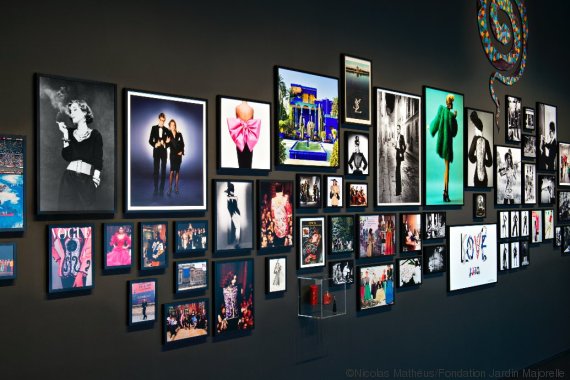 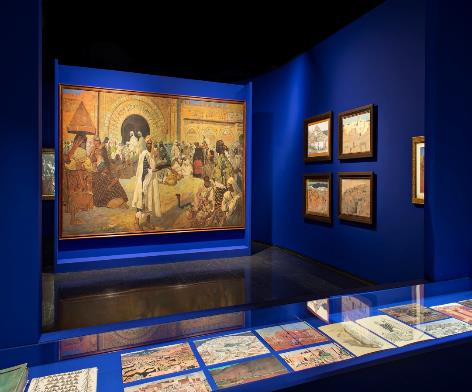 BONFILS Jean-Paul bonfilsjeanpaul@gmail.com
Musée St Laurent, Marrakech, MA (2017)
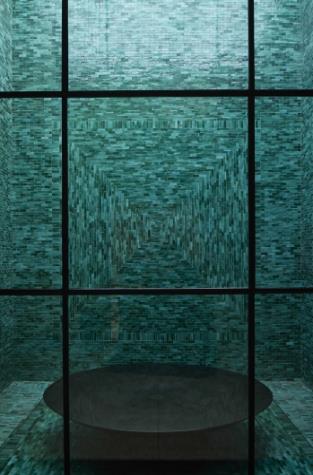 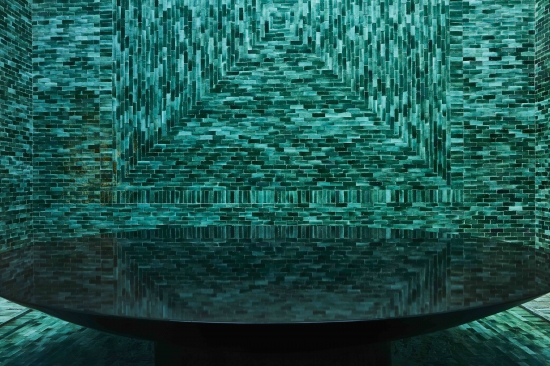 BONFILS Jean-Paul bonfilsjeanpaul@gmail.com
Musée St Laurent, Marrakech, MA (2017)
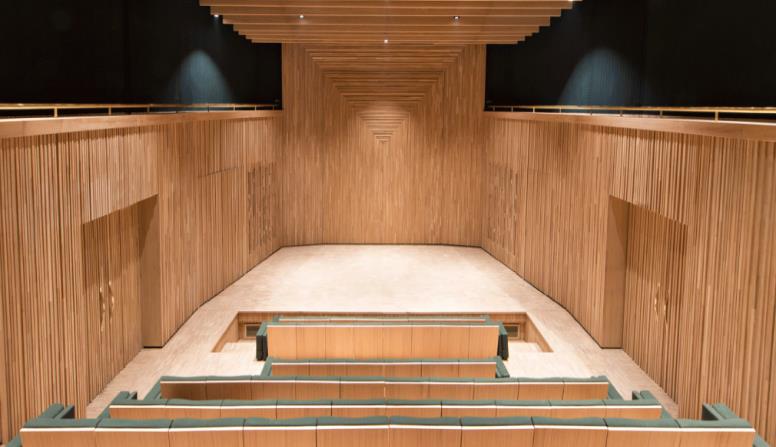 BONFILS Jean-Paul bonfilsjeanpaul@gmail.com
Musée St Laurent, Marrakech, MA (2017)
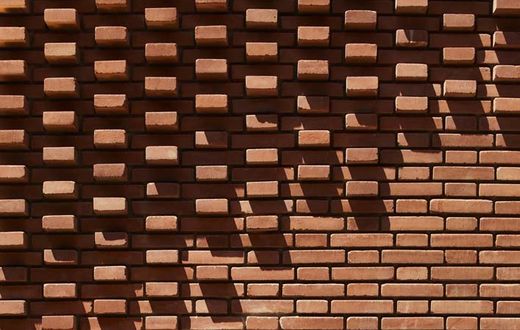 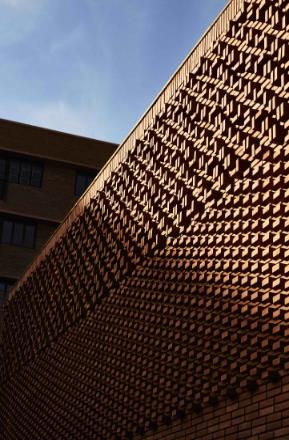 BONFILS Jean-Paul bonfilsjeanpaul@gmail.com
Musée St Laurent, Marrakech, MA (2017)
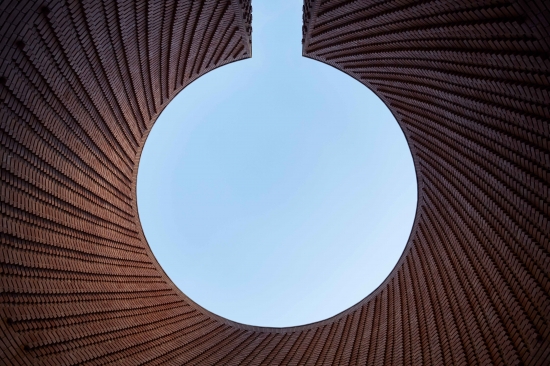 BONFILS Jean-Paul bonfilsjeanpaul@gmail.com
Kunsthalle, Mannheim, DE (2017)
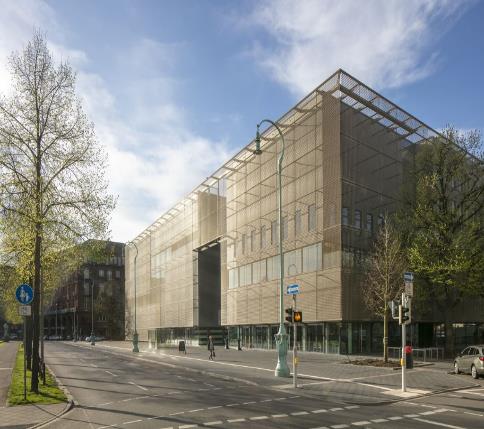 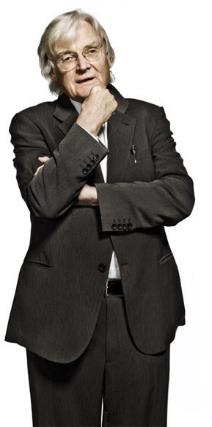 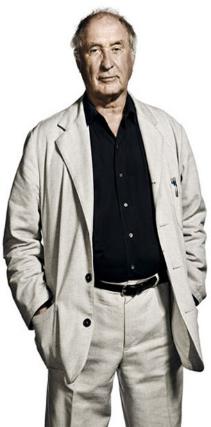 M. Von Gerkan
Volkwin Marg
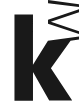 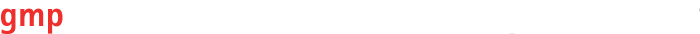 BONFILS Jean-Paul bonfilsjeanpaul@gmail.com
Kunsthalle, Mannheim, DE (2017)
This is the work of gmp Architekten.
7 exhibition spaces frame a central atrium covered by a 22 m high glass roof. 13 galleries of varying sizes - called cubes - are connected by bridges, stairs and terraces, giving a space of 3,600 m2 dedicated to modern art. 
Huge windows offer interior and exterior views from all sides and integrate the Kunsthalle into the city. A transparent metal arch encloses the building in a spectacular way.
BONFILS Jean-Paul bonfilsjeanpaul@gmail.com
Kunsthalle, Mannheim, DE (2017)
The atrium is the orientation and starting point for circular tours through the exhibition spaces on three levels, two of which are connected to the Art Nouveau building.
The facades are covered with a transparent metal mesh with a bronze coating that defines the building's exterior shape and creates a respectful dialogue with the sandstone color of neighboring buildings. Different degrees of transparency are obtained with different mesh widths.
BONFILS Jean-Paul bonfilsjeanpaul@gmail.com
Kunsthalle, Mannheim, DE (2017)
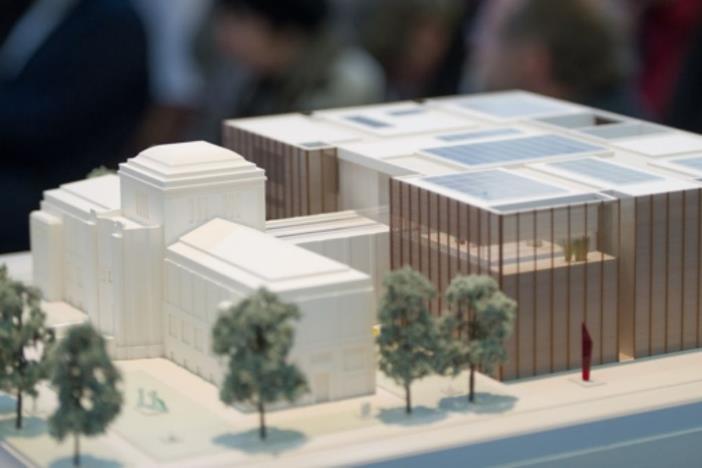 BONFILS Jean-Paul bonfilsjeanpaul@gmail.com
Kunsthalle, Mannheim, DE (2017)
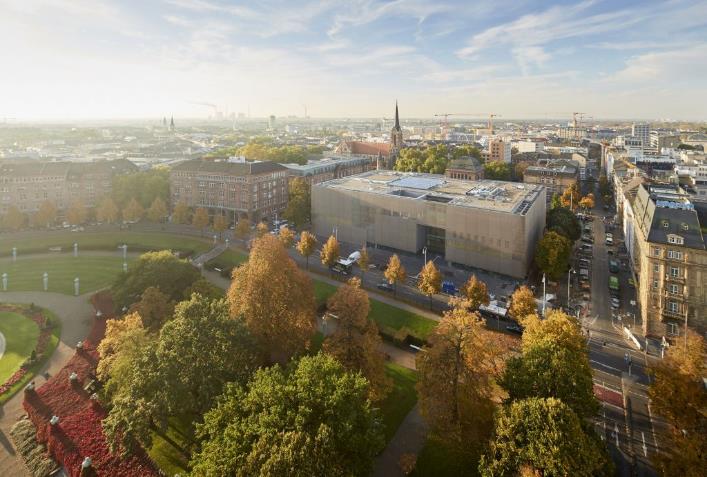 BONFILS Jean-Paul bonfilsjeanpaul@gmail.com
Kunsthalle, Mannheim, DE (2017)
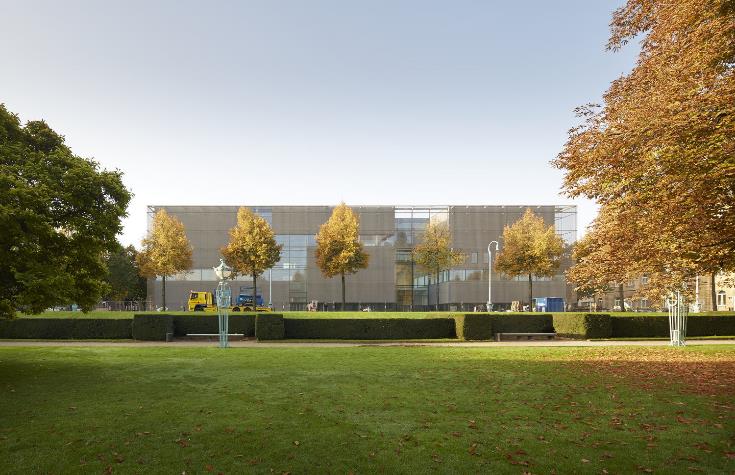 BONFILS Jean-Paul bonfilsjeanpaul@gmail.com
Kunsthalle, Mannheim, DE (2017)
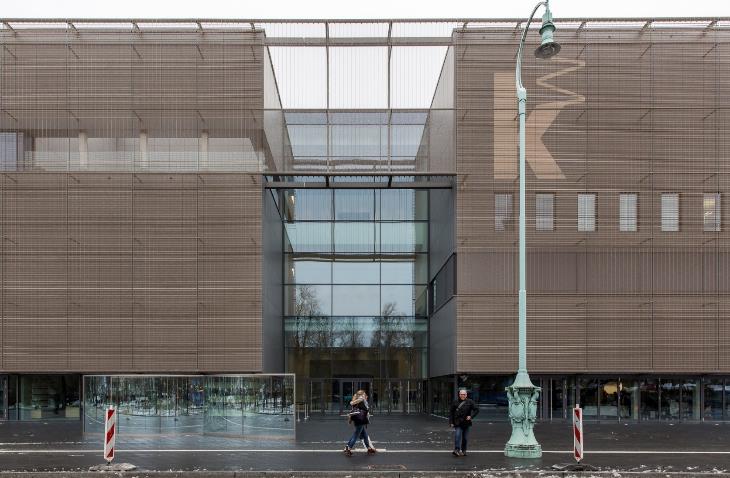 BONFILS Jean-Paul bonfilsjeanpaul@gmail.com
Kunsthalle, Mannheim, DE (2017)
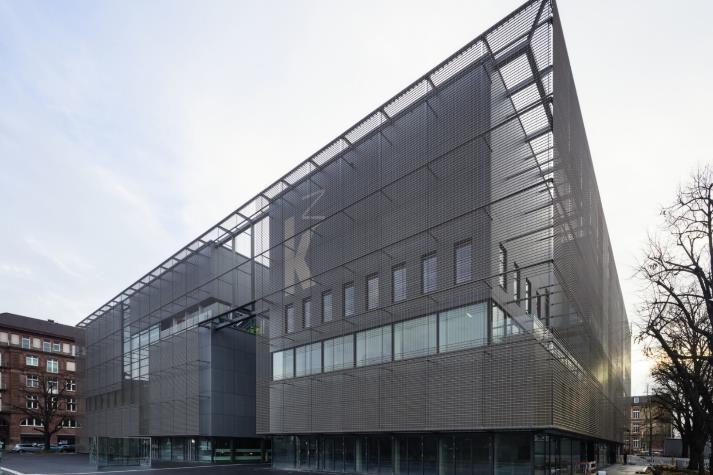 BONFILS Jean-Paul bonfilsjeanpaul@gmail.com
Kunsthalle, Mannheim, DE (2017)
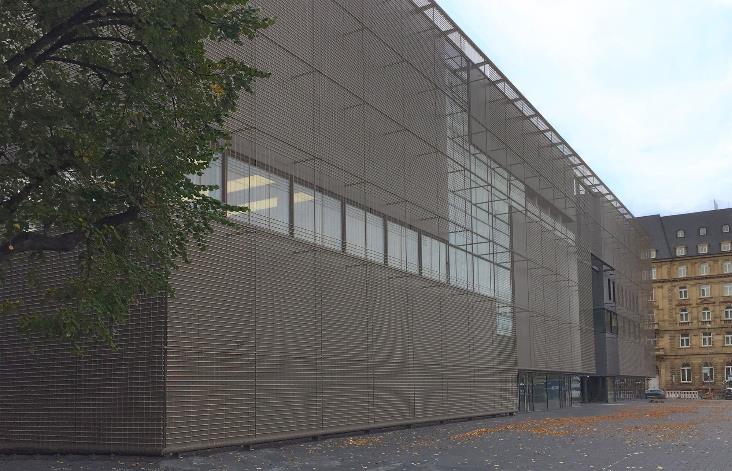 BONFILS Jean-Paul bonfilsjeanpaul@gmail.com
Kunsthalle, Mannheim, DE (2017)
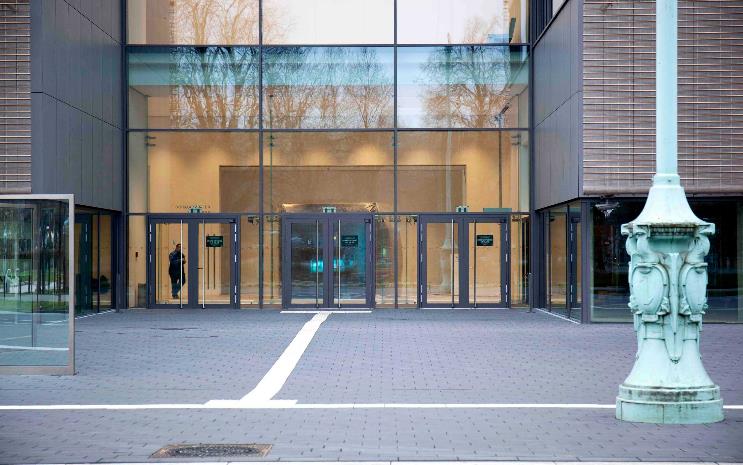 BONFILS Jean-Paul bonfilsjeanpaul@gmail.com
Kunsthalle, Mannheim, DE (2017)
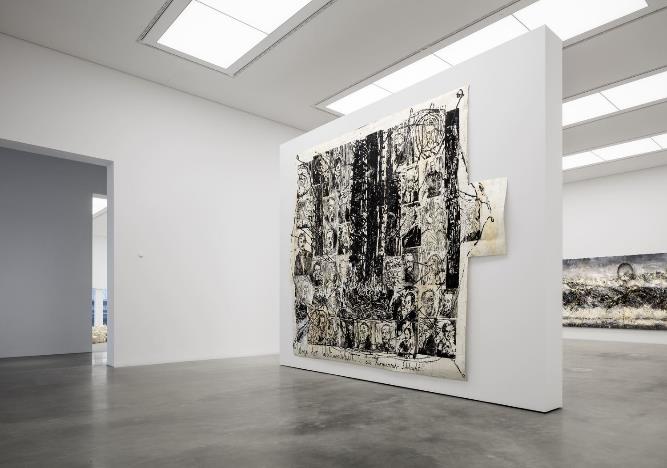 BONFILS Jean-Paul bonfilsjeanpaul@gmail.com
Kunsthalle, Mannheim, DE (2017)
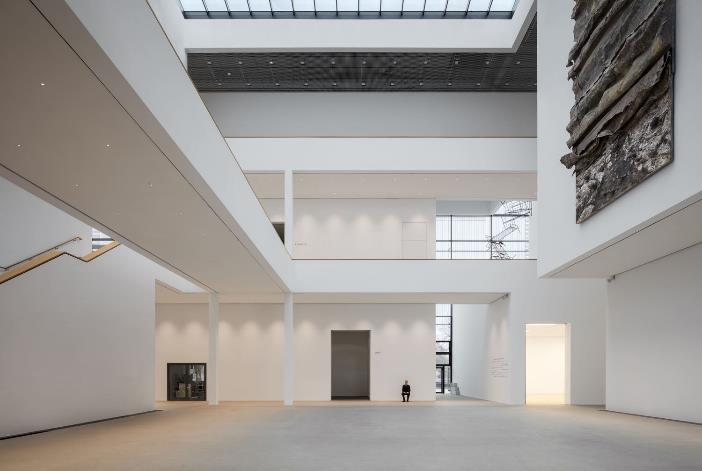 BONFILS Jean-Paul bonfilsjeanpaul@gmail.com
Kunsthalle, Mannheim, DE (2017)
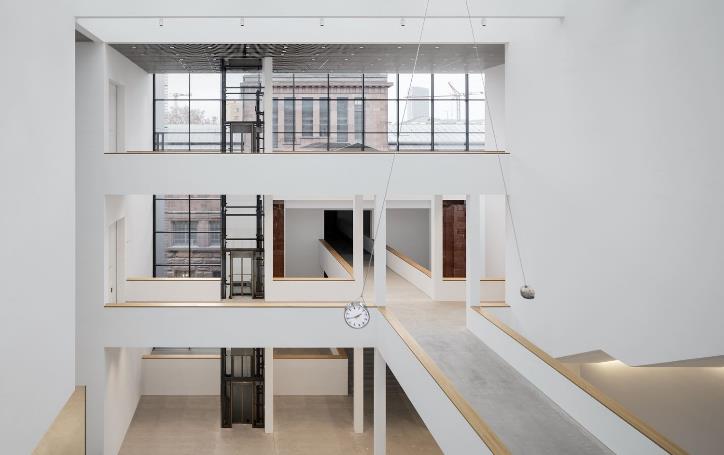 BONFILS Jean-Paul bonfilsjeanpaul@gmail.com
Kunsthalle, Mannheim, DE (2017)
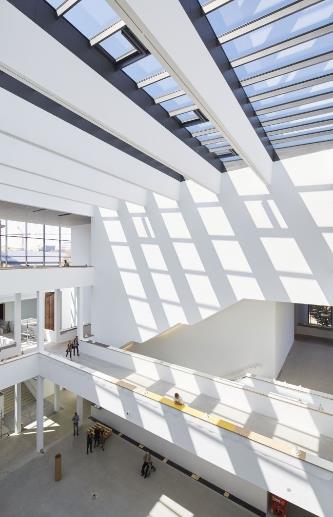 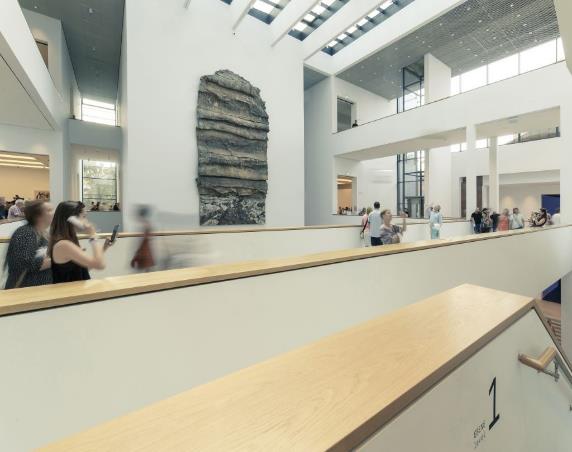 BONFILS Jean-Paul bonfilsjeanpaul@gmail.com
Kunsthalle, Mannheim, DE (2017)
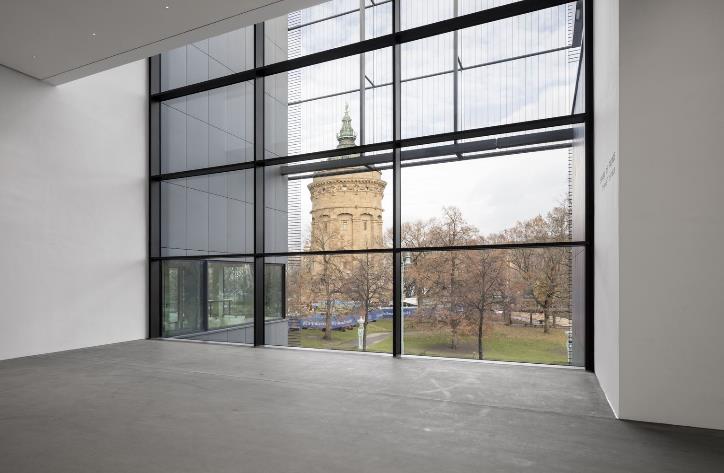 BONFILS Jean-Paul bonfilsjeanpaul@gmail.com
Kunsthalle, Mannheim, DE (2017)
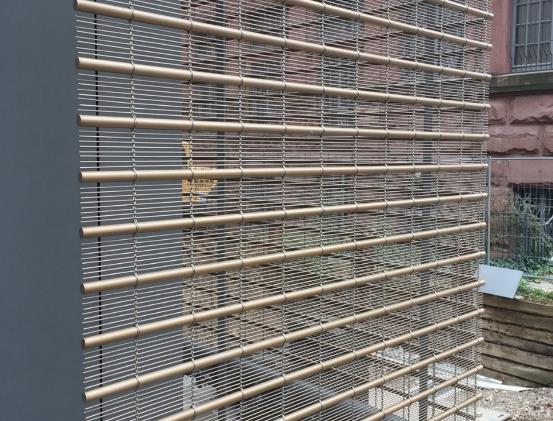 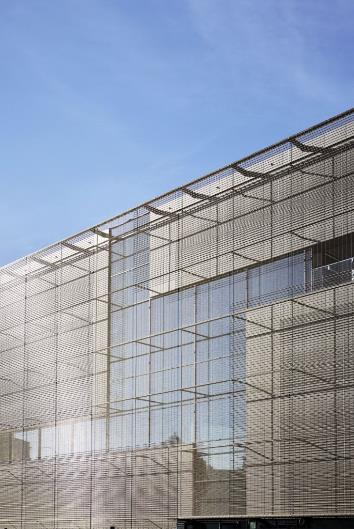 BONFILS Jean-Paul bonfilsjeanpaul@gmail.com
Xing Kiln Museum, Jingtai, CN (2017)
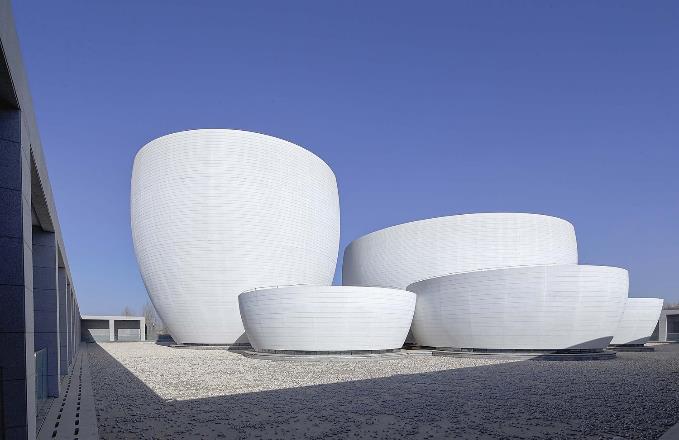 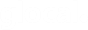 BONFILS Jean-Paul bonfilsjeanpaul@gmail.com
Xing Kiln Museum, Jingtai, CN (2017)
It i the work of YCA firm (Yanchuan Liu).
The museum is about Xing white porcelain.
The exhibition space open to public is like seven pieces of rustic porcelain floating above the water; below the pool is a continuous space containing the entrance and main exhibition hall.
Visitors walking along the square open gallery, wherever they are, will be attracted by the bowl-shaped forms in the middle. During the summer walk, they can appreciate the ripples of light reflected from the clear water at the bottom of the curved outer wall.
BONFILS Jean-Paul bonfilsjeanpaul@gmail.com
Xing Kiln Museum, Jingtai, CN (2017)
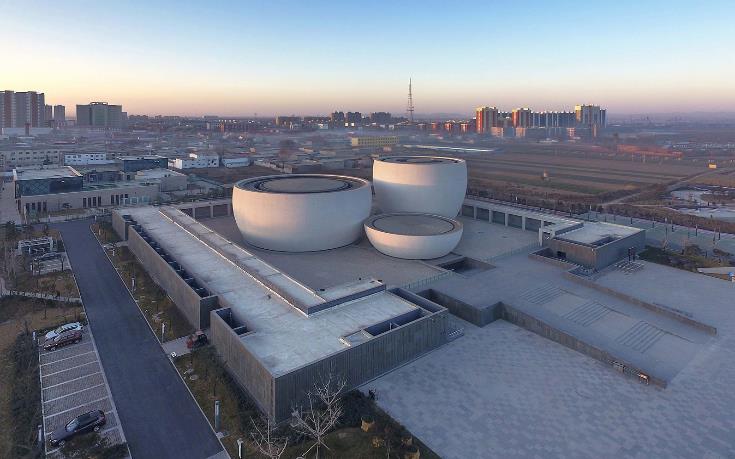 BONFILS Jean-Paul bonfilsjeanpaul@gmail.com
Xing Kiln Museum, Jingtai, CN (2017)
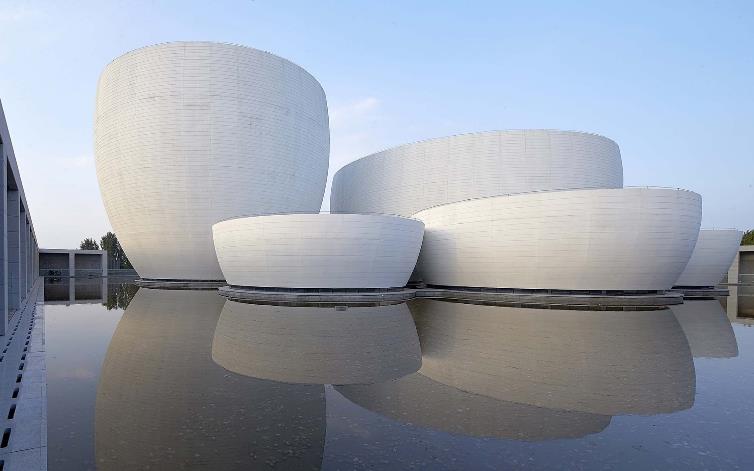 BONFILS Jean-Paul bonfilsjeanpaul@gmail.com
Xing Kiln Museum, Jingtai, CN (2017)
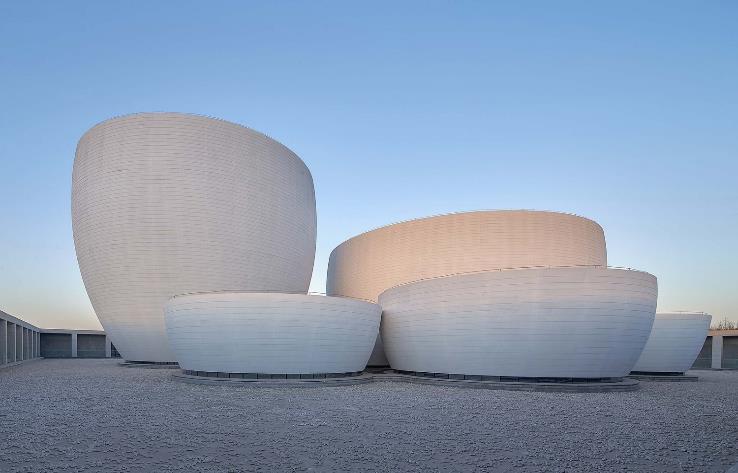 BONFILS Jean-Paul bonfilsjeanpaul@gmail.com
Xing Kiln Museum, Jingtai, CN (2017)
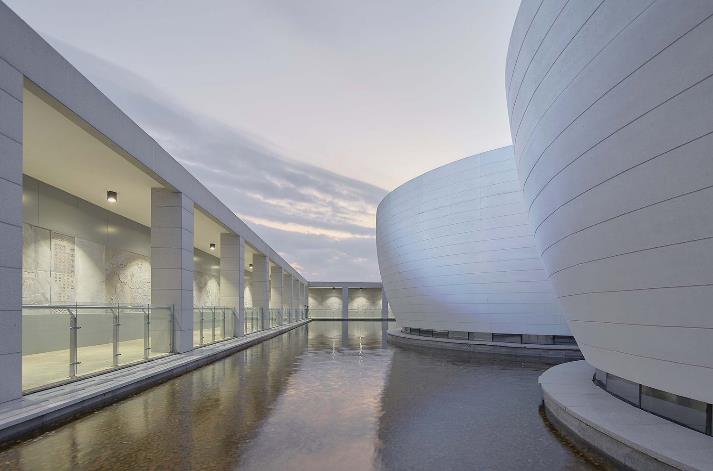 BONFILS Jean-Paul bonfilsjeanpaul@gmail.com
Xing Kiln Museum, Jingtai, CN (2017)
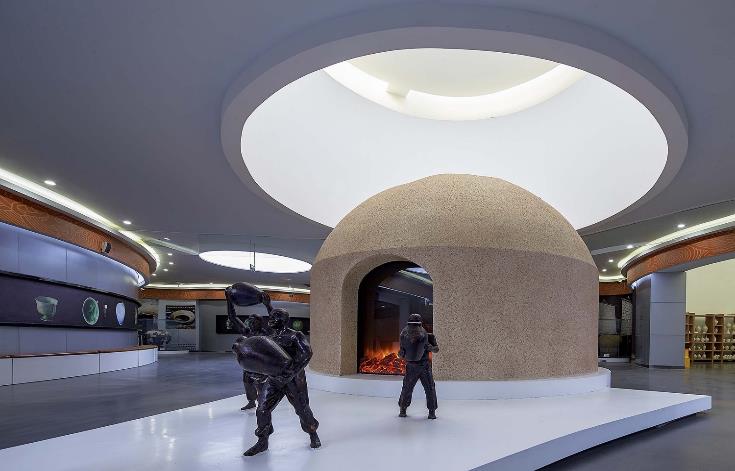 BONFILS Jean-Paul bonfilsjeanpaul@gmail.com
Xing Kiln Museum, Jingtai, CN (2017)
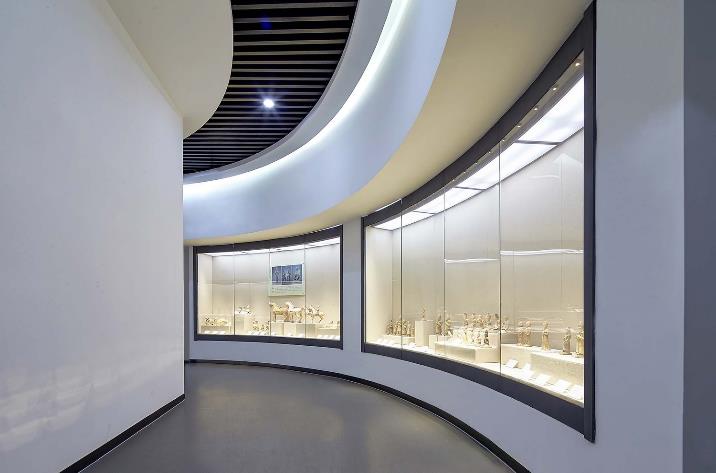 BONFILS Jean-Paul bonfilsjeanpaul@gmail.com
Xing Kiln Museum, Jingtai, CN (2017)
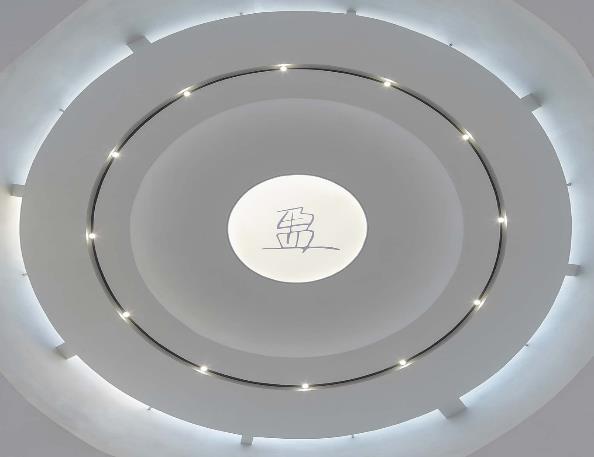 BONFILS Jean-Paul bonfilsjeanpaul@gmail.com
Xing Kiln Museum, Jingtai, CN (2017)
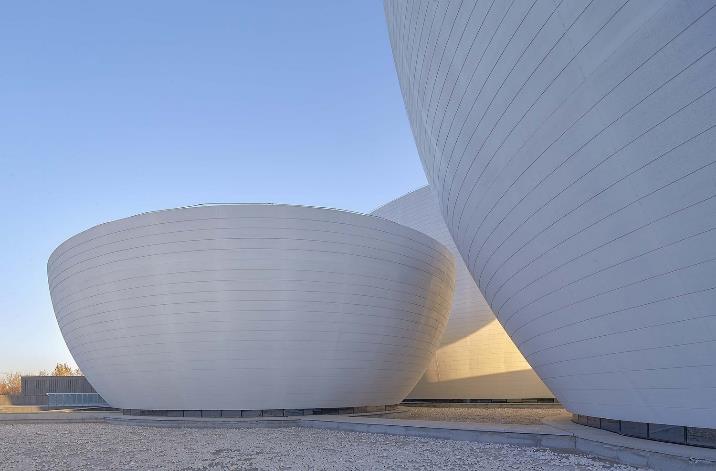 BONFILS Jean-Paul bonfilsjeanpaul@gmail.com
Xin Kiln Museum, Jingtai, CN (2017)
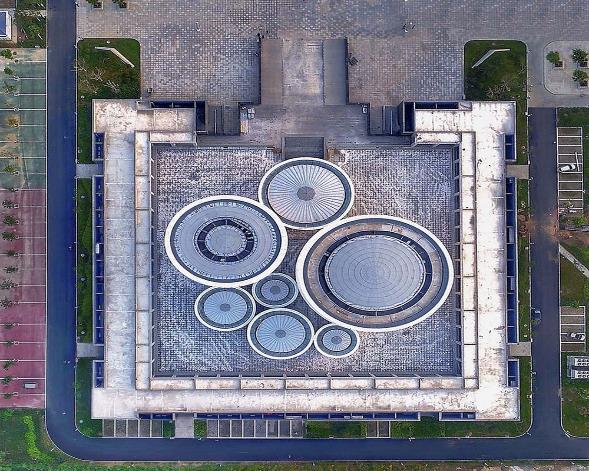 BONFILS Jean-Paul bonfilsjeanpaul@gmail.com
Tonofenfabrik Museum, Lahr, DE (2017)
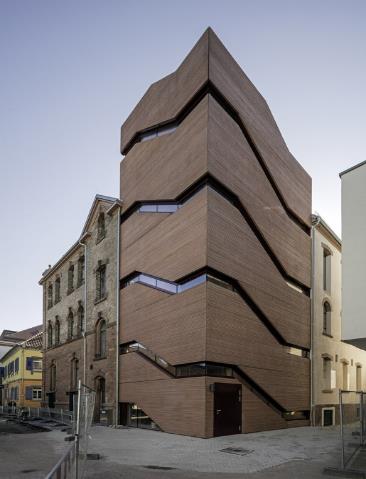 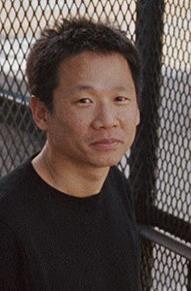 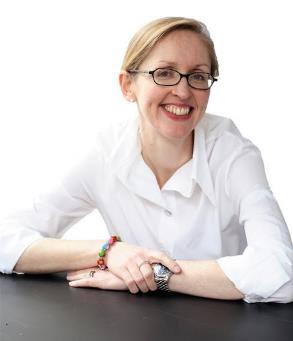 Shih-Fu Peng
Róisín Heneghan
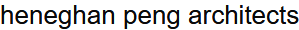 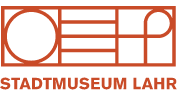 BONFILS Jean-Paul bonfilsjeanpaul@gmail.com
Tonofenfabrik Museum, Lahr, DE (2017)
It is the work of Heneghan Peng architects.
The old industrial brick building was not only transformed into a modern museum, but the somewhat incomplete ‘L’ shaped volume has been completed by a new stair tower. A final quadrant, a new stair, completes the L-shaped building and gives a natural flowing movement, a continuous experience, through the Museum. The new stair winds itself up along the west façade looping together the floors of the Museum. The stairwell with its red concrete provides a counterpoint and rest space to the bright exhibition spaces.
BONFILS Jean-Paul bonfilsjeanpaul@gmail.com
Tonofenfabrik Museum, Lahr, DE (2017)
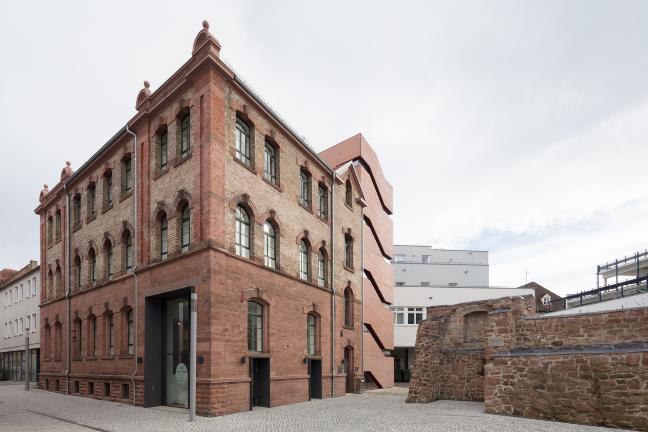 BONFILS Jean-Paul bonfilsjeanpaul@gmail.com
Tonofenfabrik Museum, Lahr, DE (2017)
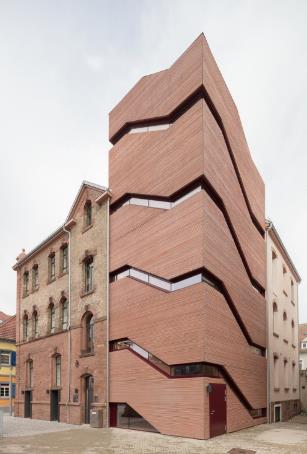 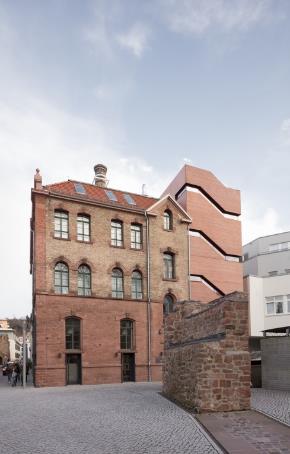 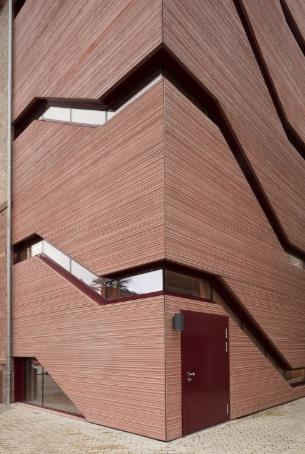 BONFILS Jean-Paul bonfilsjeanpaul@gmail.com
Tonofenfabrik Museum, Lahr, DE (2017)
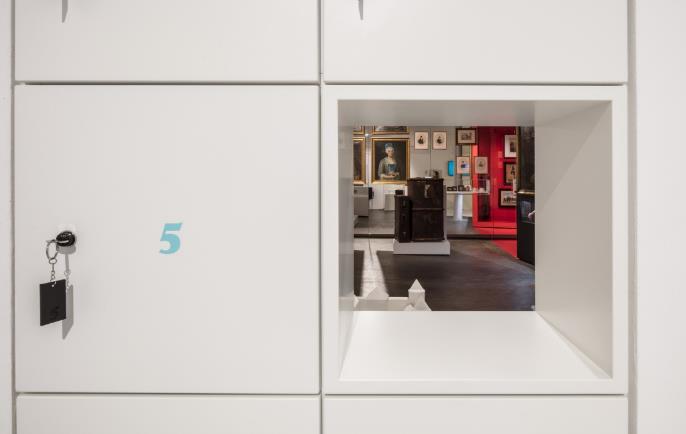 BONFILS Jean-Paul bonfilsjeanpaul@gmail.com
Tonofenfabrik Museum, Lahr, DE (2017)
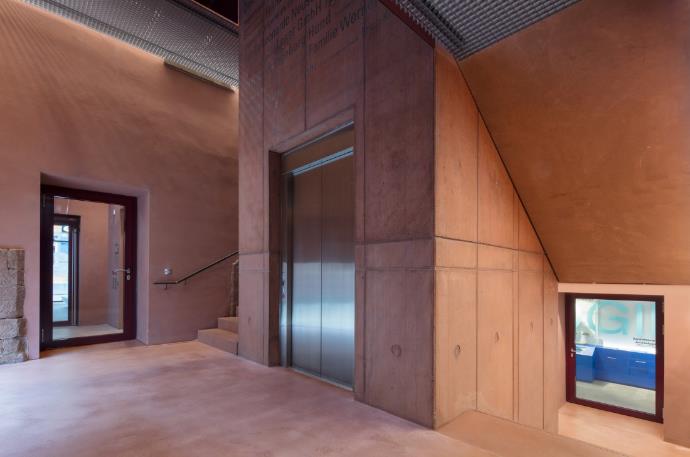 BONFILS Jean-Paul bonfilsjeanpaul@gmail.com
Tonofenfabrik Museum, Lahr, DE (2017)
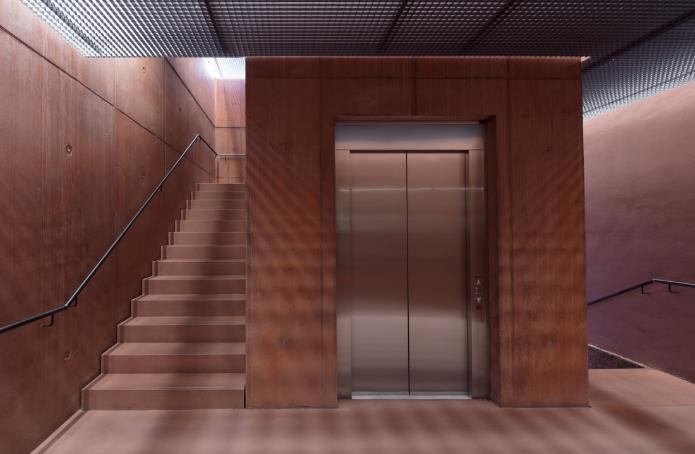 BONFILS Jean-Paul bonfilsjeanpaul@gmail.com
Museu da Fotografia, Fortaleza, BR (2017)
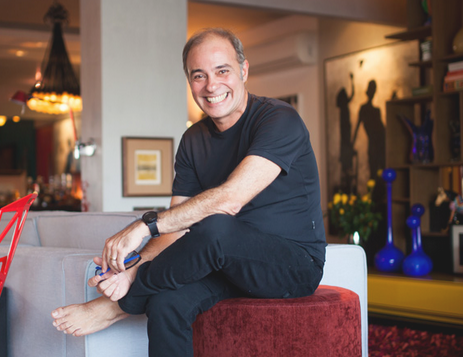 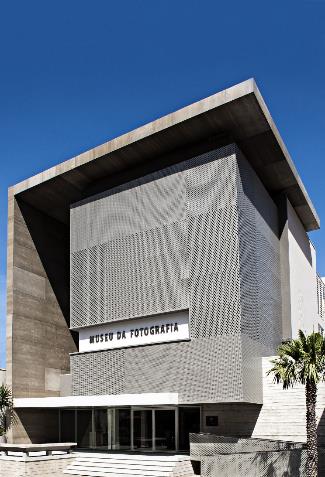 Marcus Novais
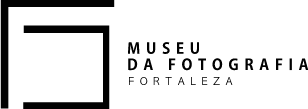 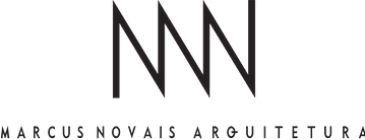 BONFILS Jean-Paul bonfilsjeanpaul@gmail.com
Museu da Fotografia, Fortaleza, BR (2017)
It is the work of the architect Marcus Novais.
The concept was to value this cantilevered volume as main element of the façade, with a ventilated façade of metallic structure and perforated aluminum composite material sheets (A.C.M.) as coating, which aside from protecting from the intense heat from the sun. The building has a total of 5 floors. In the main access, there is a generous staircase that marks the entrance axis of the Museum. The permanent exhibition occupies the 1st and 2nd floors, with identical plans, spaces are completely sober in the exhibition areas. On the 3rd  floor there is a partially covered terrace overlooking the city. Most of the old building openings were sealed, but a central atrium was maintained and walkways were built on it.
BONFILS Jean-Paul bonfilsjeanpaul@gmail.com
Museu da Fotografia, Fortaleza, BR (2017)
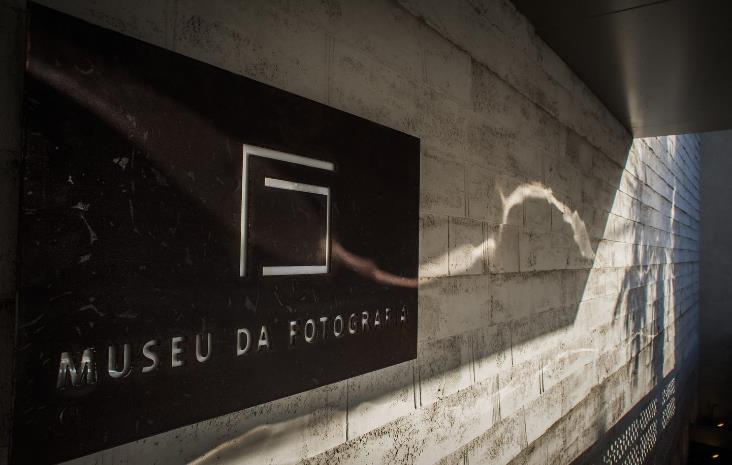 BONFILS Jean-Paul bonfilsjeanpaul@gmail.com
Museu da Fotografia, Fortaleza, BR (2017)
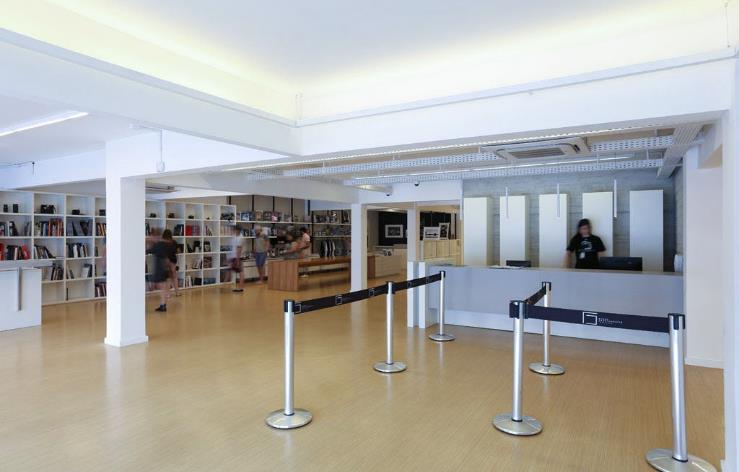 BONFILS Jean-Paul bonfilsjeanpaul@gmail.com
Museu da Fotografia, Fortaleza, BR (2017)
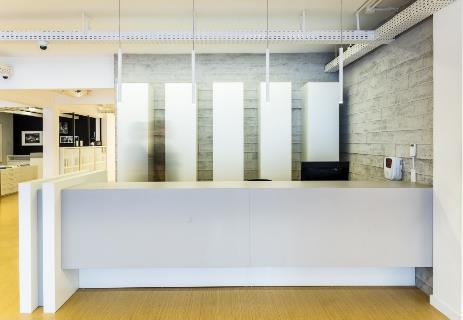 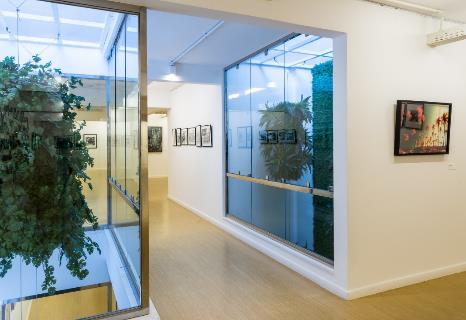 BONFILS Jean-Paul bonfilsjeanpaul@gmail.com
Museu da Fotografia, Fortaleza, BR (2017)
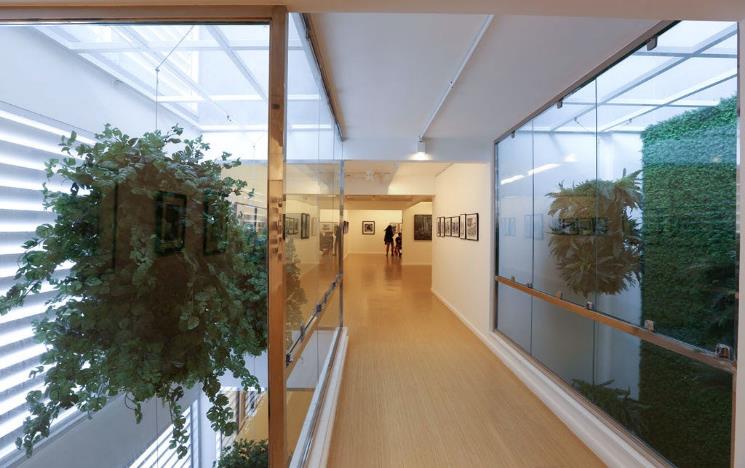 BONFILS Jean-Paul bonfilsjeanpaul@gmail.com
Museu da Fotografia, Fortaleza, BR (2017)
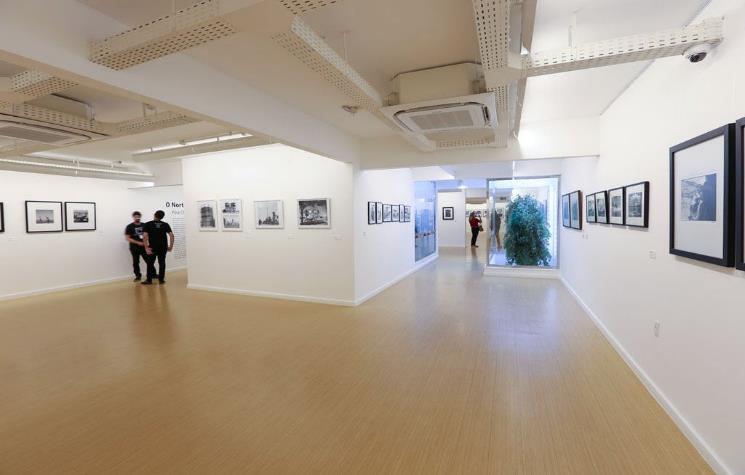 BONFILS Jean-Paul bonfilsjeanpaul@gmail.com
Museu da Fotografia, Fortaleza, BR (2017)
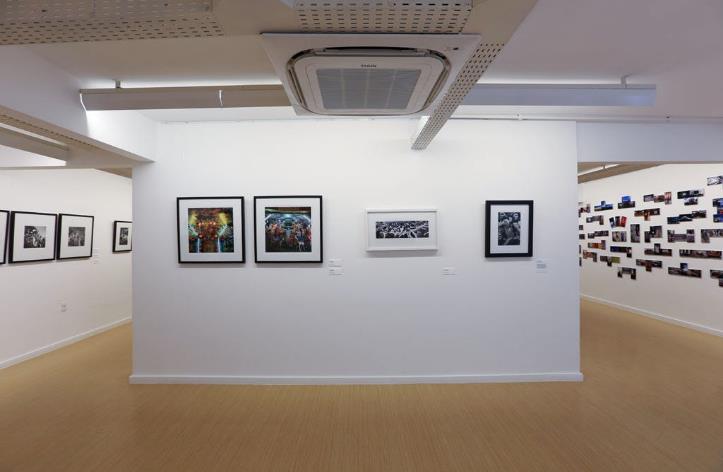 BONFILS Jean-Paul bonfilsjeanpaul@gmail.com
Museu da Fotografia, Fortaleza, BR (2017)
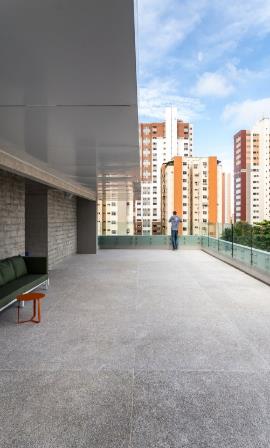 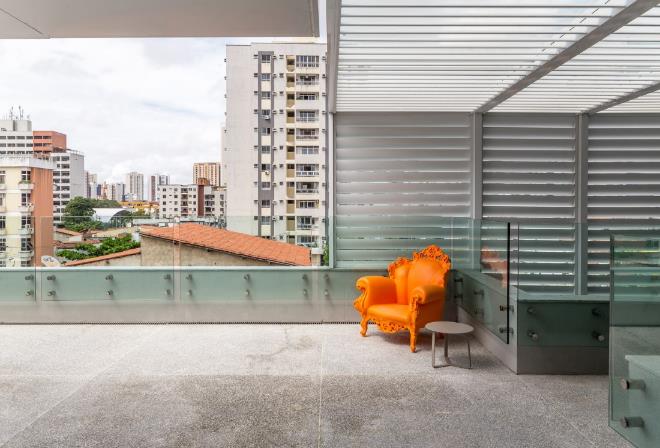 BONFILS Jean-Paul bonfilsjeanpaul@gmail.com
Museu da Fotografia, Fortaleza, BR (2017)
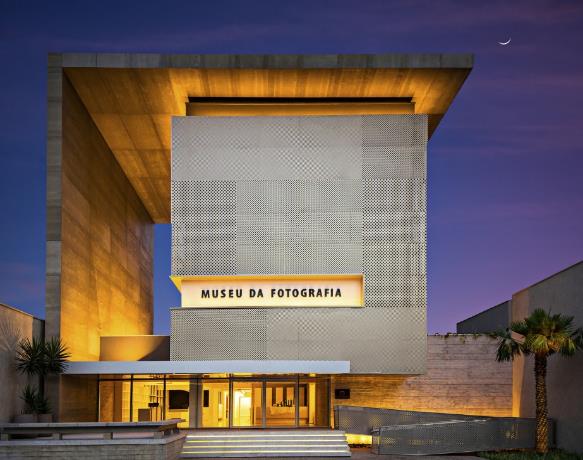 BONFILS Jean-Paul bonfilsjeanpaul@gmail.com
Mokyeonri, Incheon, KR (2017)
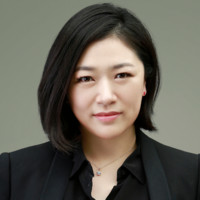 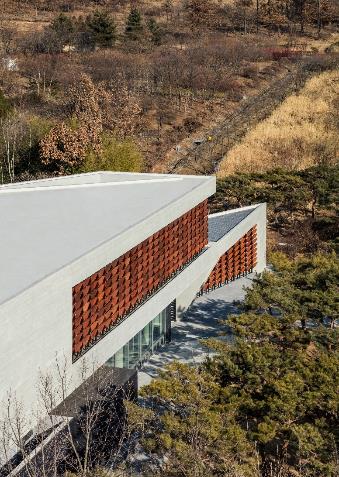 Eunju Han
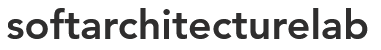 BONFILS Jean-Paul bonfilsjeanpaul@gmail.com
Mokyeonri, Incheon, KR (2017)
It is the work of Softarchitecturelab firm.
The building features a striking, angular form, with a pointed corner facing the adjacent car park extending over an entrance incorporated into a glazed surface on the ground floor. Cylindrical pillars support a pair of concrete slabs that form the floor and roof of the upper level. The interactive wooden screen occupies a void between these 2 surfaces at the corner of the building. The screen is formed of 6-sided leaves made from a hardwood called merbau and attached at a single point to metal frames. On the opposite side of the upper floor, a similar screen is positioned around the edge of a deck that can be seen from inside the building's main circulation area. This screen incorporates a pulley system driven by a motor so the distances between the vertical elements can be manually adjusted. A double-height void containing a staircase connecting the 2 floors is topped with a ceiling featuring Japanese cypress battens.
BONFILS Jean-Paul bonfilsjeanpaul@gmail.com
Mokyeonri, Incheon, KR (2017)
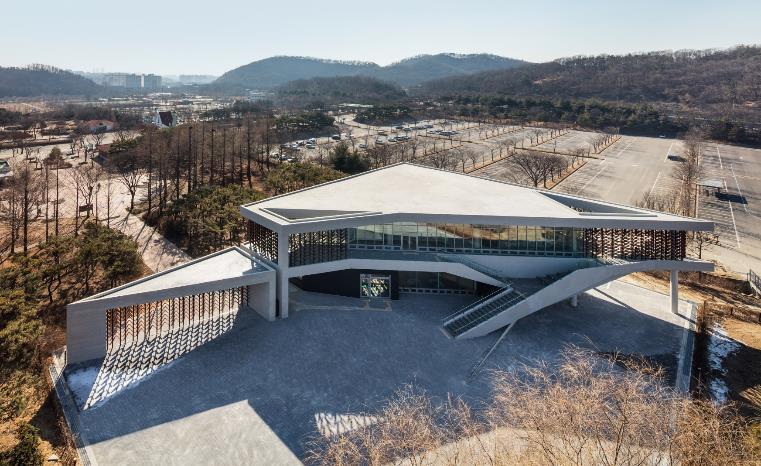 BONFILS Jean-Paul bonfilsjeanpaul@gmail.com
Mokyeonri, Incheon, KR (2017)
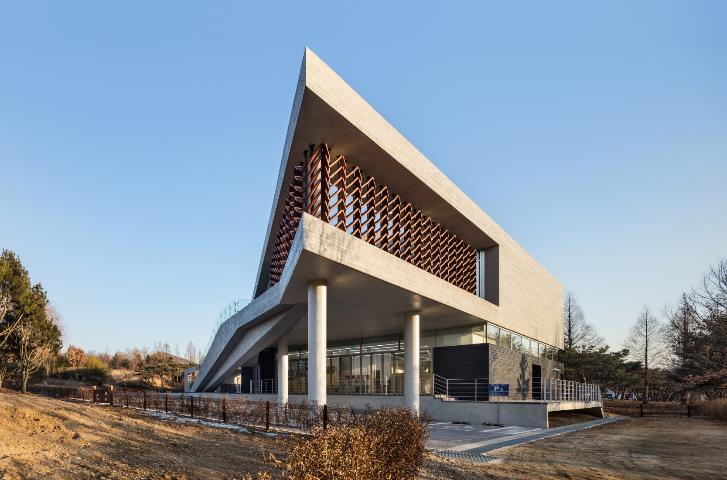 BONFILS Jean-Paul bonfilsjeanpaul@gmail.com
Mokyeonri, Incheon, KR (2017)
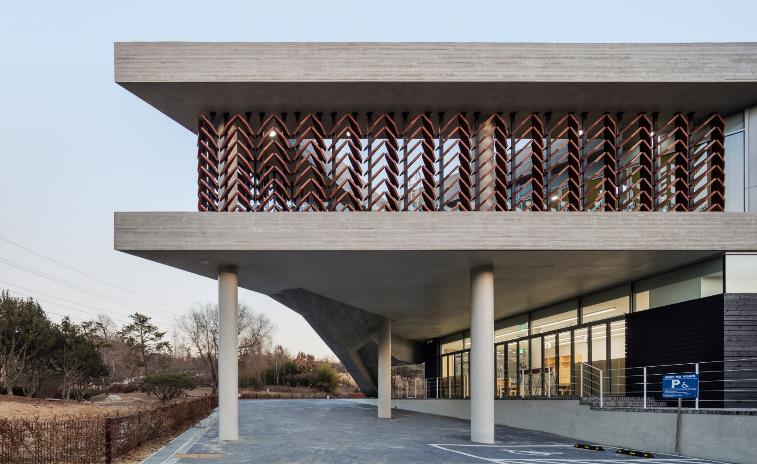 BONFILS Jean-Paul bonfilsjeanpaul@gmail.com
Mokyeonri, Incheon, KR (2017)
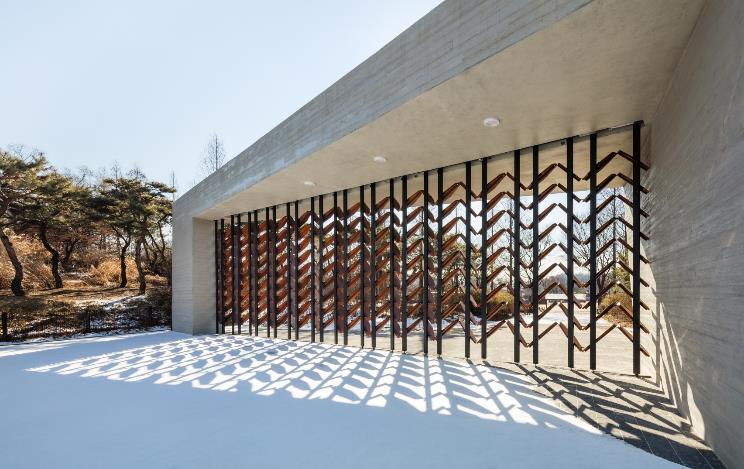 BONFILS Jean-Paul bonfilsjeanpaul@gmail.com
Mokyeonri, Incheon, KR (2017)
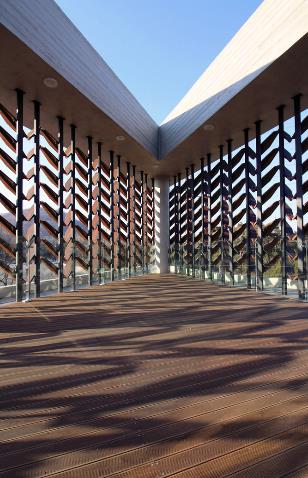 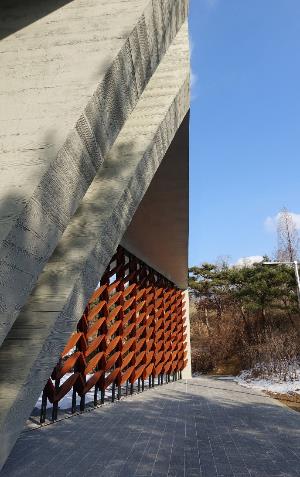 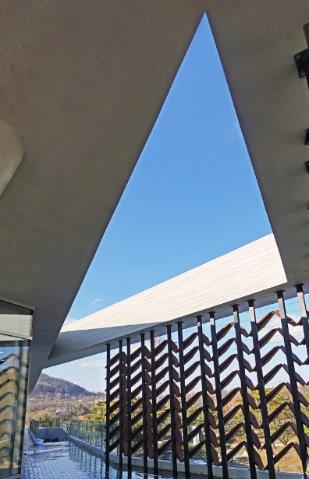 BONFILS Jean-Paul bonfilsjeanpaul@gmail.com
Mokyeonri, Incheon, KR (2017)
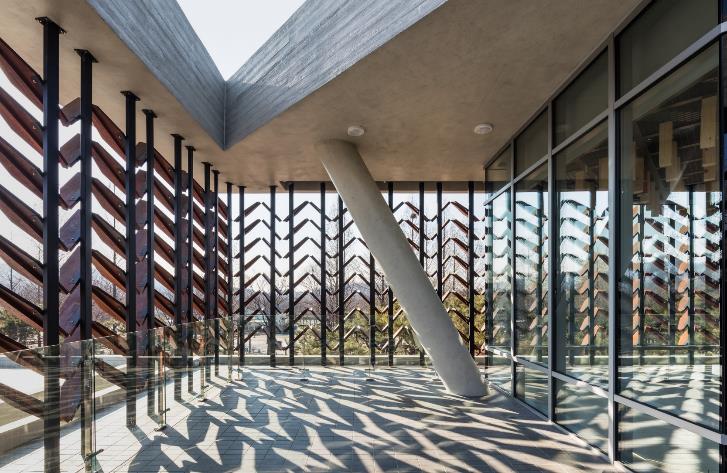 BONFILS Jean-Paul bonfilsjeanpaul@gmail.com
Mokyeonri, Incheon, KR (2017)
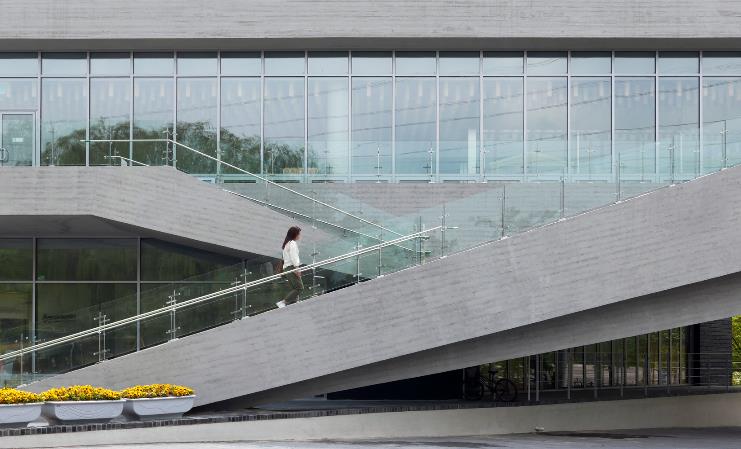 BONFILS Jean-Paul bonfilsjeanpaul@gmail.com
Mokyeonri, Incheon, KR (2017)
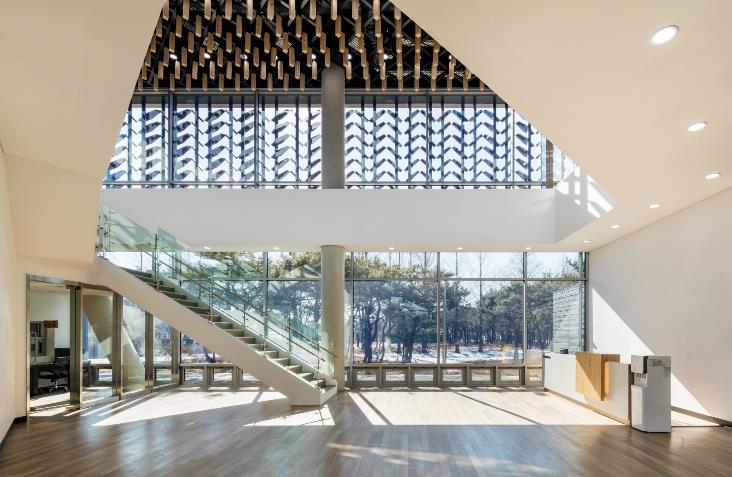 BONFILS Jean-Paul bonfilsjeanpaul@gmail.com
Mokyeonri, Incheon, KR (2017)
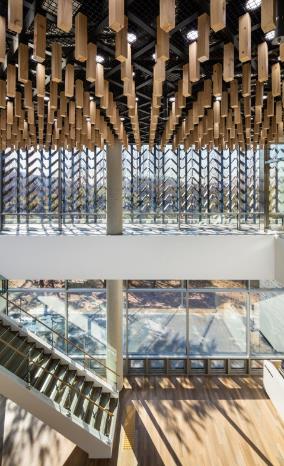 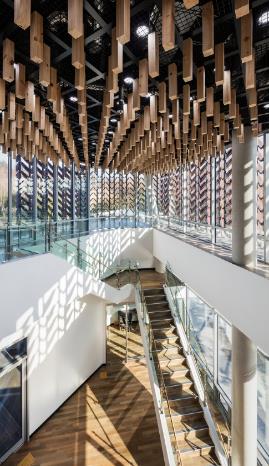 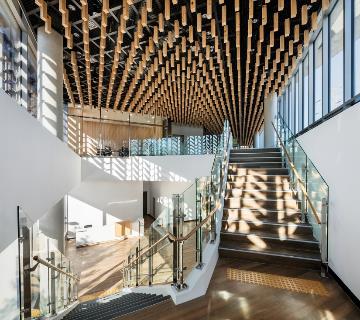 BONFILS Jean-Paul bonfilsjeanpaul@gmail.com
Mokyeonri, Incheon, KR (2017)
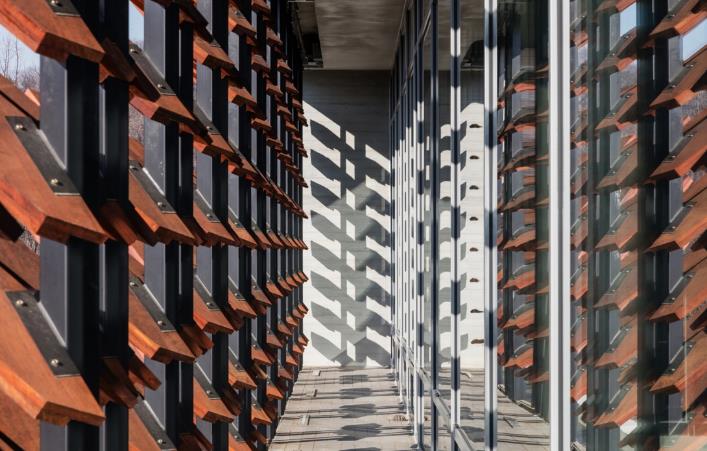 BONFILS Jean-Paul bonfilsjeanpaul@gmail.com
Mokyeonri, Incheon, KR (2017)
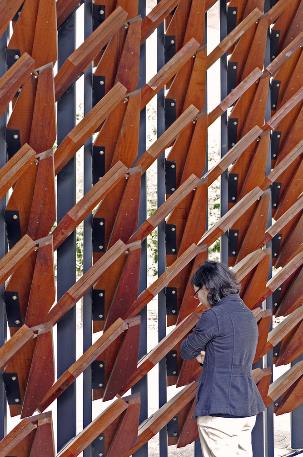 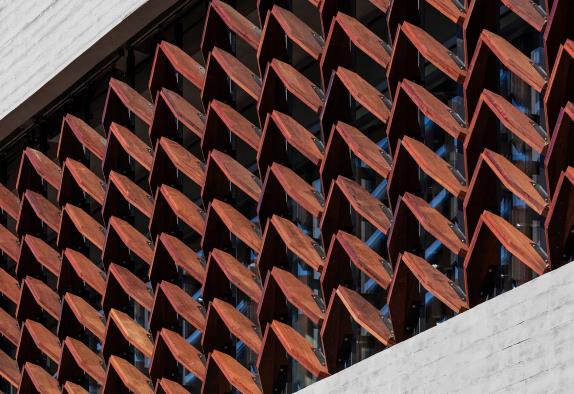 BONFILS Jean-Paul bonfilsjeanpaul@gmail.com
Mokyeonri, Incheon, KR (2017)
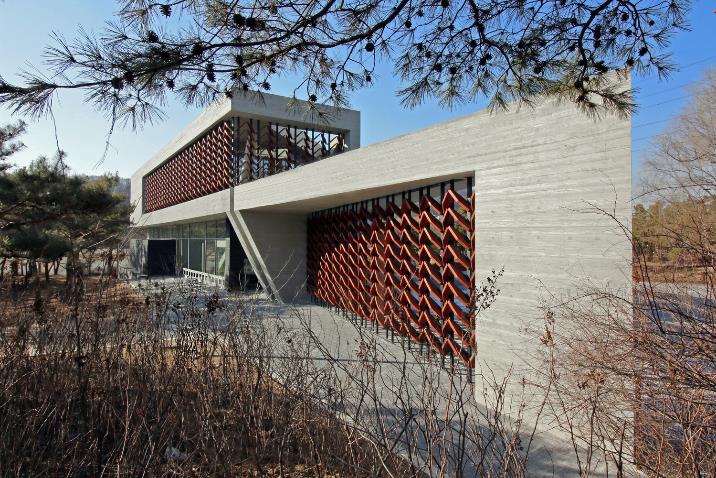 BONFILS Jean-Paul bonfilsjeanpaul@gmail.com
Mokyeonri, Incheon, KR (2017)
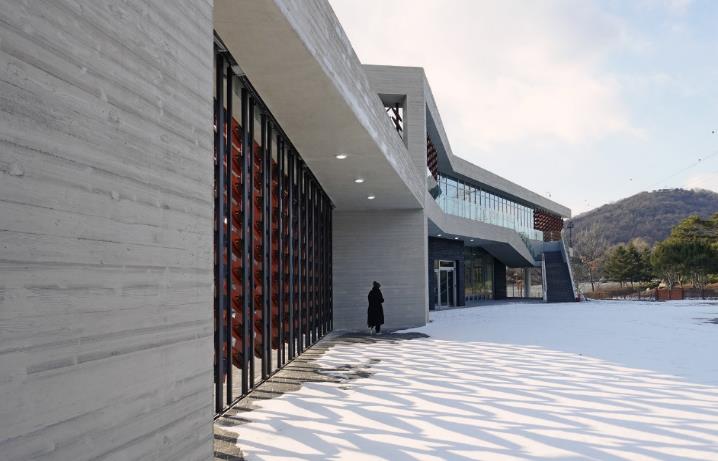 BONFILS Jean-Paul bonfilsjeanpaul@gmail.com
Tonofenfabrik Museum, Lahr, DE (2017)
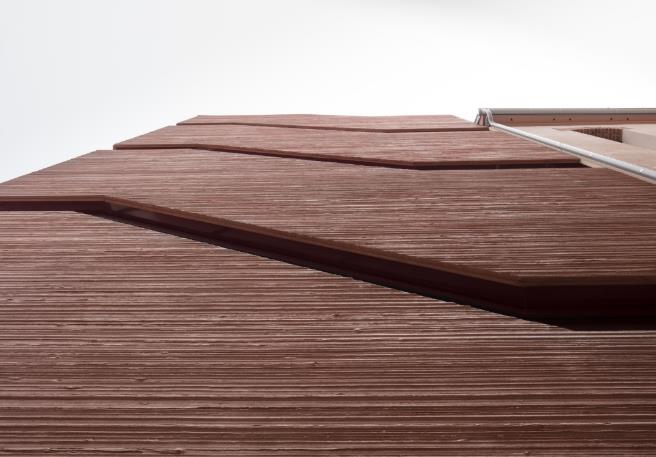 THE END
BONFILS Jean-Paul bonfilsjeanpaul@gmail.com